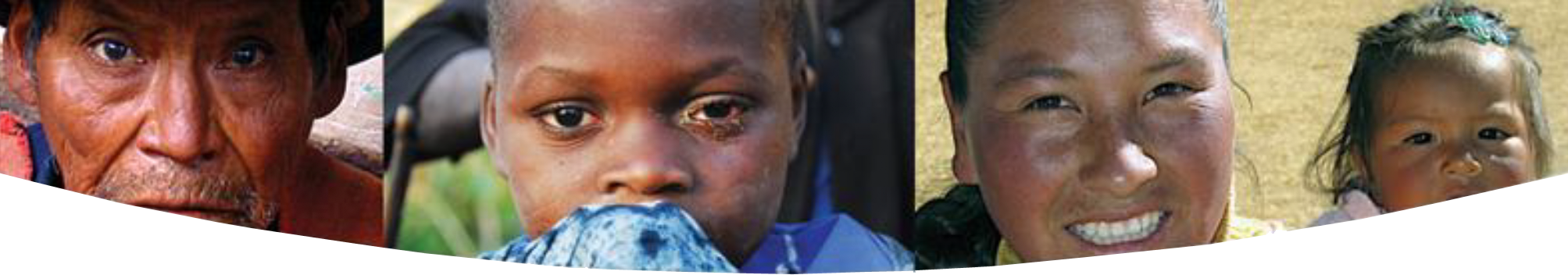 epic  HEART ADVENTURES
ENDING GLOBAL POVERTY BY 2040
“You may say that I’m a dreamer; but I’m not the only one.
I hope someday you’ll join us, and the world will live as one.”
 - John Lennon, Imagine
Mission:
END GLOBAL POVERTY BY 2040

How? 
We EMPOWER HUMANITY to LIFT THEMSELVES Out of Poverty
—by UNITING Donor Adventurers—
with the Best Organizations on the Planet
“So powerful is the light of unity 
that it can illuminate 
the whole earth.” 
- Baha ’U’ Llah
Foundation CORE VALUES
RESPECT
EQUALITY
EMPATHY
SELF IMPROVEMENT
NO JUDGEMENT
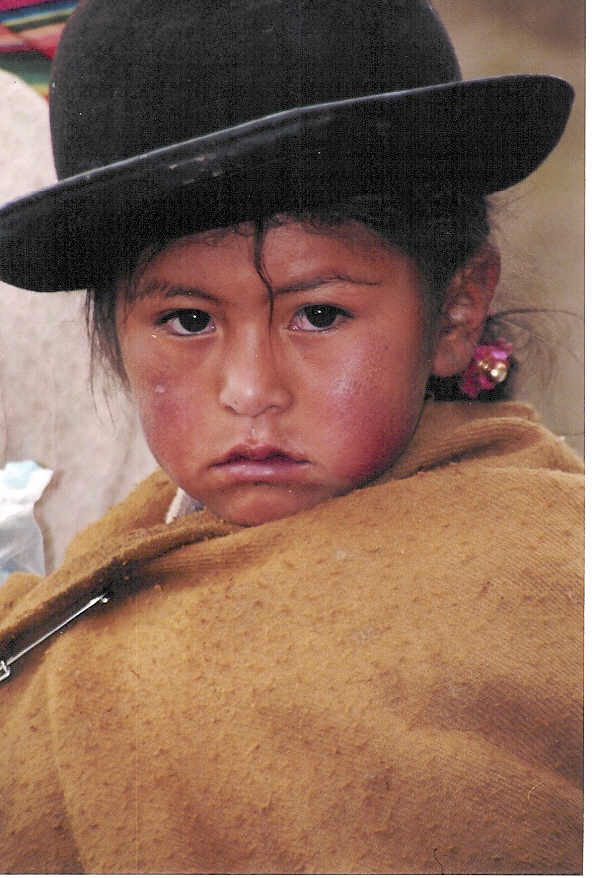 “I speak to everyone 
in the same way, 
whether he [she] is
the garbage man or the president of the university.” 

Albert Einstein
Foundation MANTRA
UNITY IS STRENGTH
Uniting Like-Minded Charities with  
Foundations, Corporations, Governments & Individuals to change the world
Collaboration vs. Competition
Non-Restrictive, Broad-Scope, Inclusive 
All Worthy Causes  Considered
All Like-Minded Organizations Welcome
Leveraging Resources for Optimized Impact
Multiplying Dollars Invested
Screening and Matching Beneficiaries to Donors
Reporting
Visual, Transparent Tracking of Donations
Beneficiaries post photos and results online
“UNITY IS STRENGTH...when there is teamwork and collaboration, wonderful things can be achieved.” 

- Mattie Stepanek
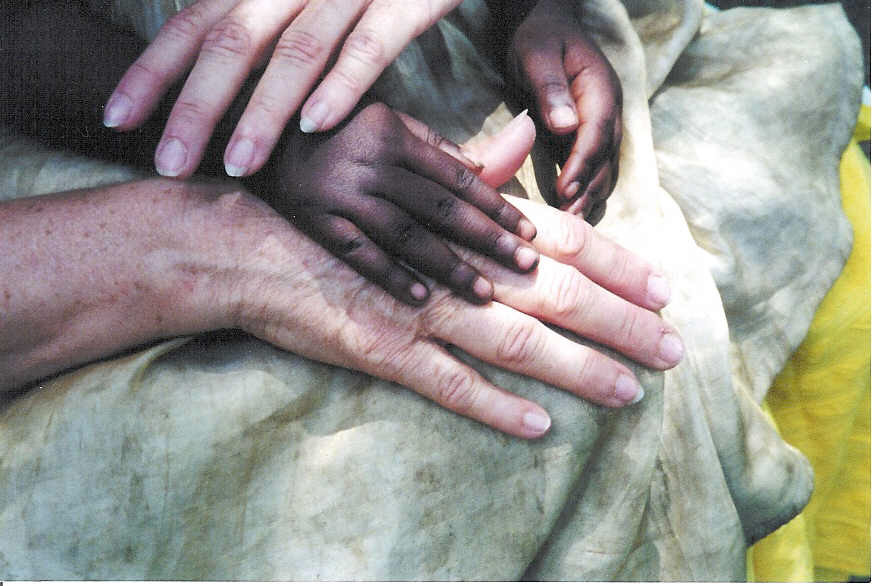 Sustainable Development UNITY
GEOGRAPHIC FOCUS:
Latin America—Africa—Asia—Native American Nations
“We cannot be separated 
in interest
 or divided in purpose.  
We stand together….” 

- Woodrow T. Wilson
HEART PROGRAMS: 
EDUCATION
ENTERPRISE
ENVIRONMENT
HEALTH
TECHNOLOGY
MARRYING SIMPLE & MODERN TECHNOLOGY
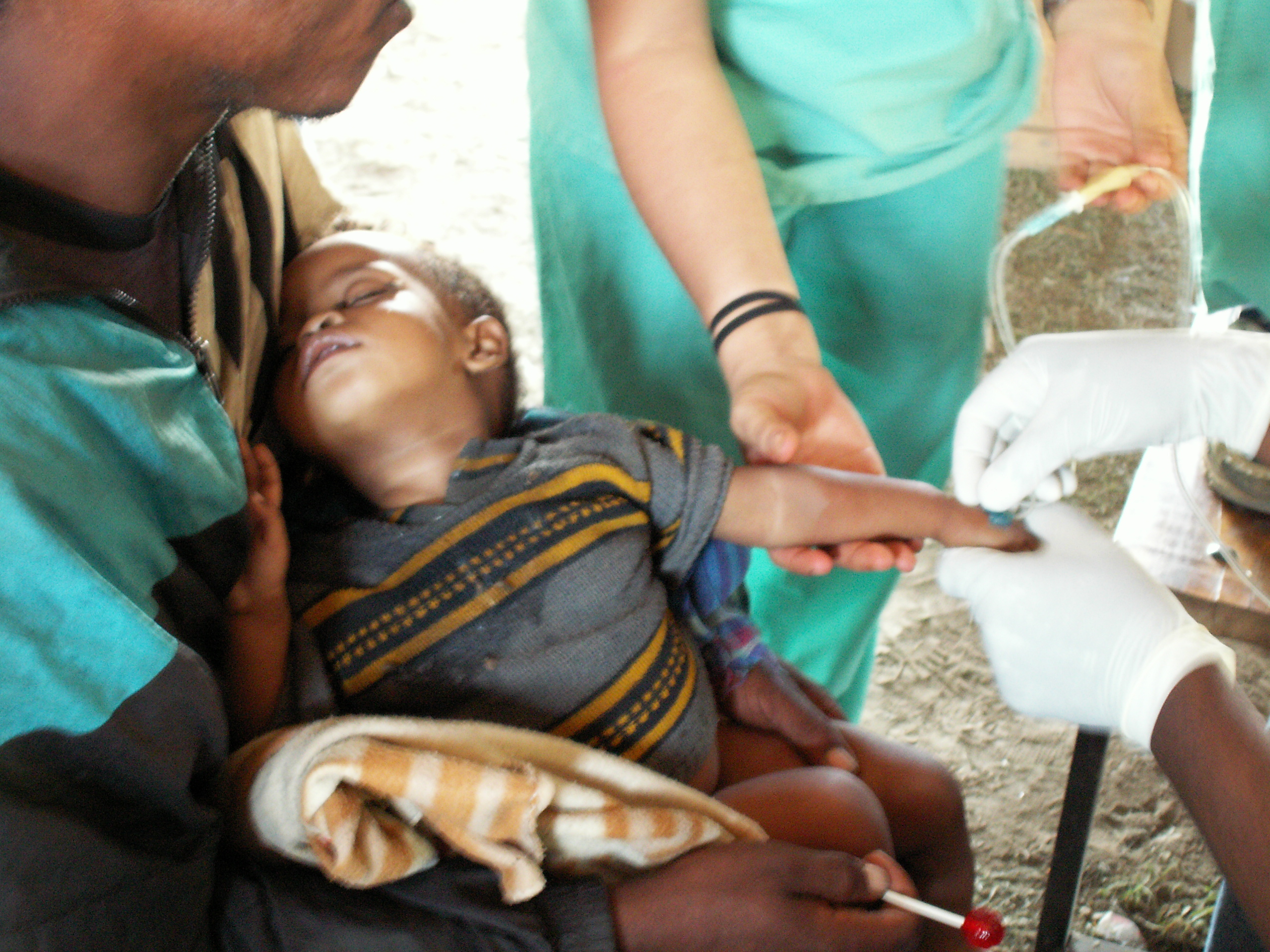 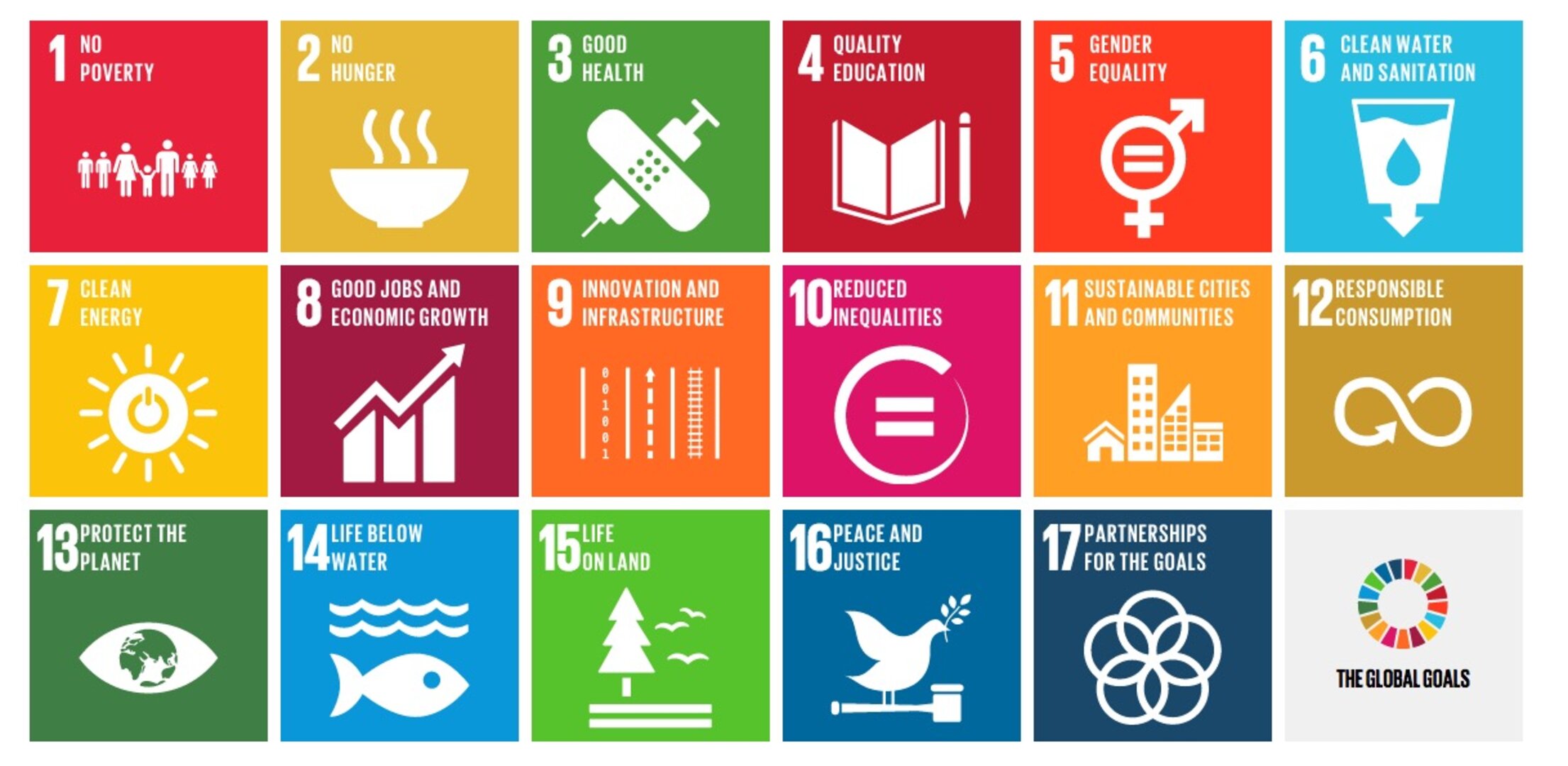 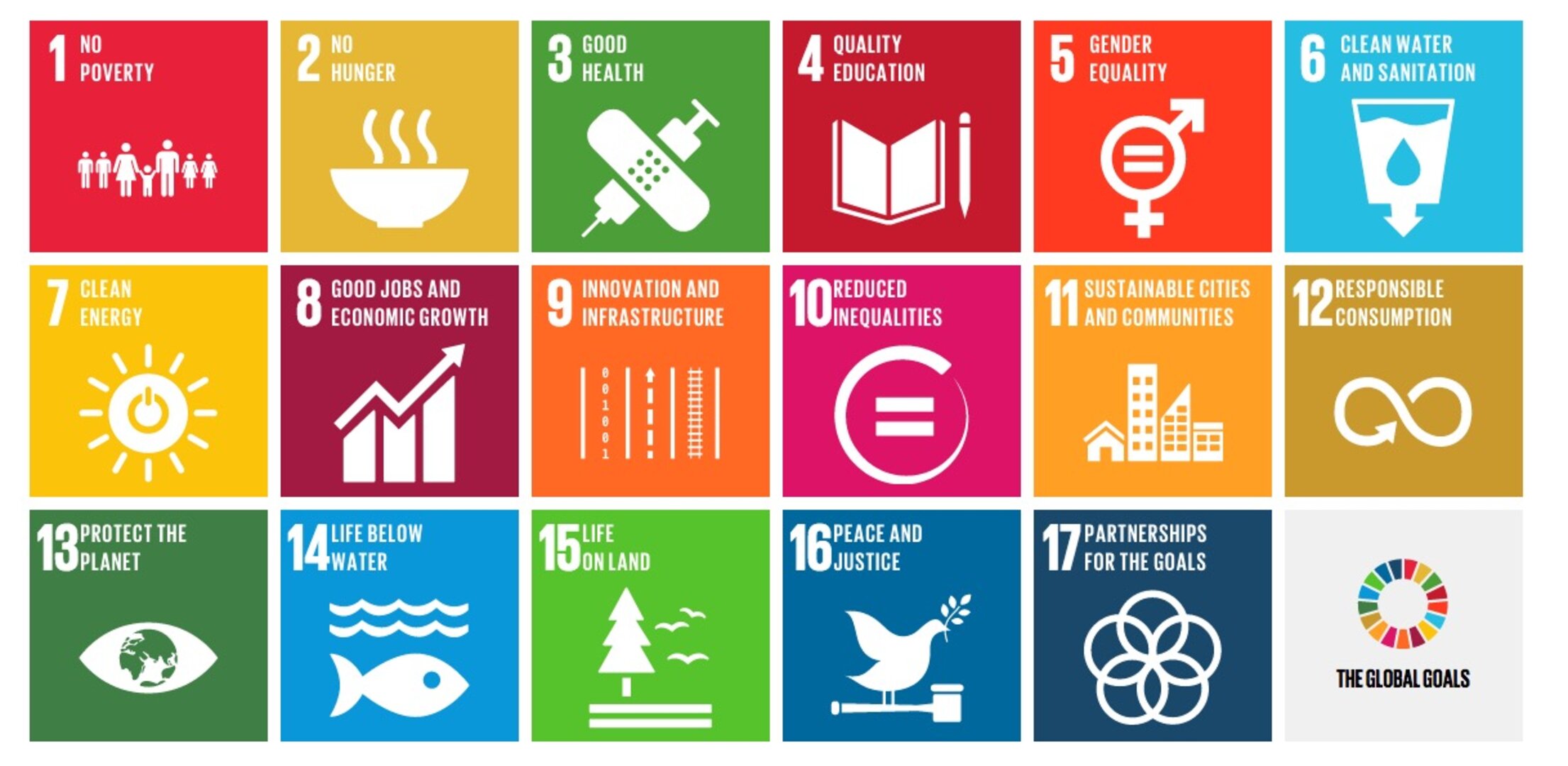 Sustainable Development unity
UNITED epic HEARTS + $ = 
BRINGING OUT THE BEST IN OUR SHARED HUMANITY!

OUR HEART Programs support the United Nations 
17 Sustainable Development Goals
What is the #1 goal?:  NO POVERTY
Background
“Our history speaks for itself 
as we have been able to change 
millions of lives.” 

-- Carrie Grow
History, Present, Future
Andean Children’s Foundation (1982)
CHOICE Humanitarian  (1987)
Engage Now Foundation (2000)
Ascend Alliance (2005)
epic HEART adventures (2022)
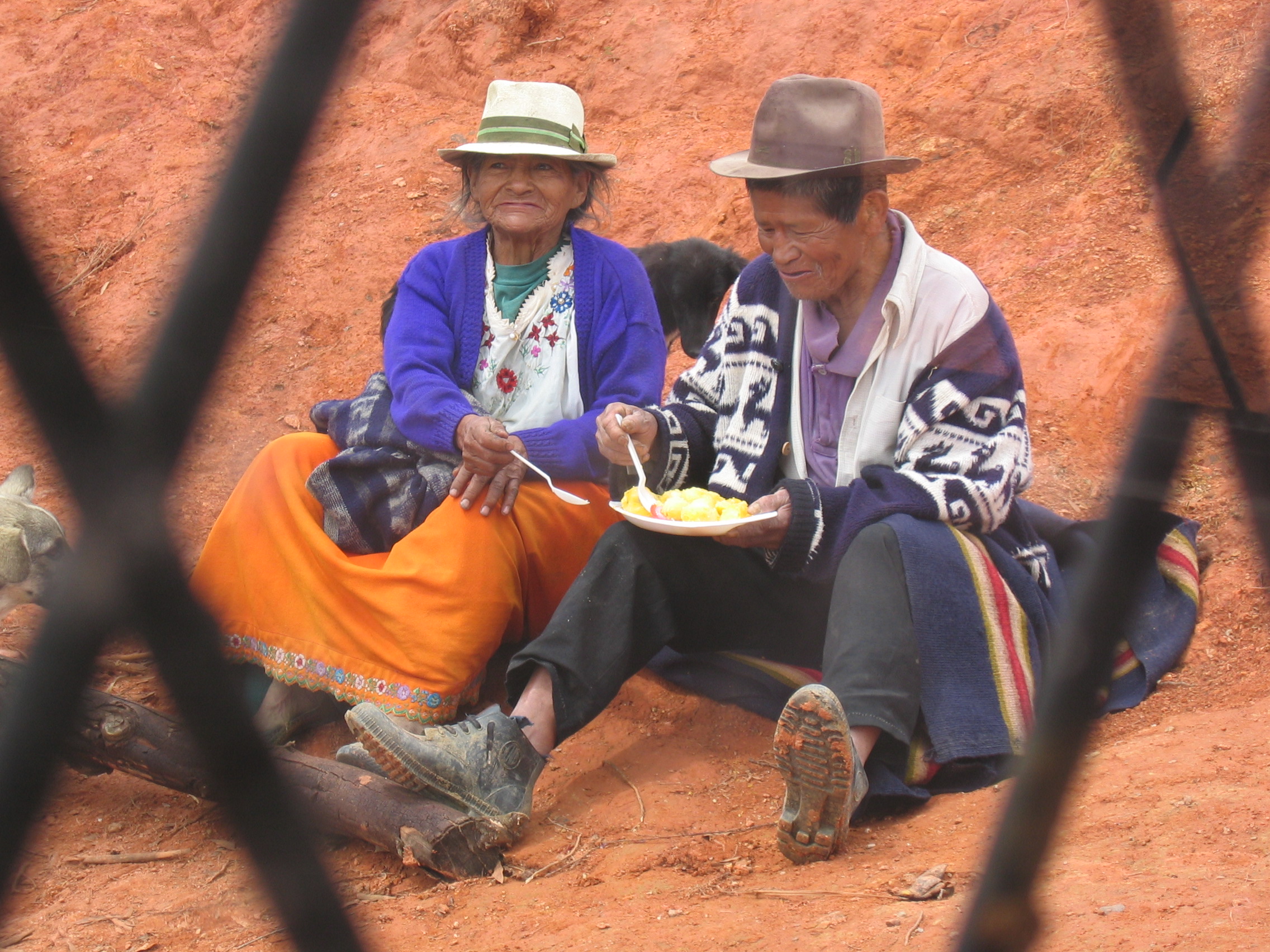 HEART Programs
EDUCATION
Employing BEST PRACTICES in Sustainable Education Facilities, Teaching & Training, including LSC: Literacy for Social Change & CIS: Counseling in the Streets, with Indigenous Education Ambassadors + On-line Mentoring = Indigenous Families INSPIRED to STUDY, LEARN, LOVE & SERVE
The foundation 
of success in life 
is good health….”
 
 - P.T. Barnum
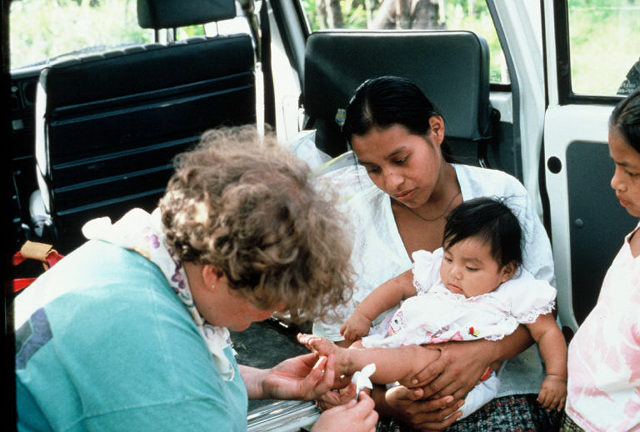 HEART Programs
ENTERPRISE
Employing BEST PRACTICES in Sustainable Education Facilities, 
Teaching & Training, including LSC: Literacy for Social Change & CIS:
 Counseling in the Streets, with Indigenous Education Ambassadors + On-line
 Mentoring = Indigenous Families INSPIRED to STUDY, LEARN, LOVE & SERVE
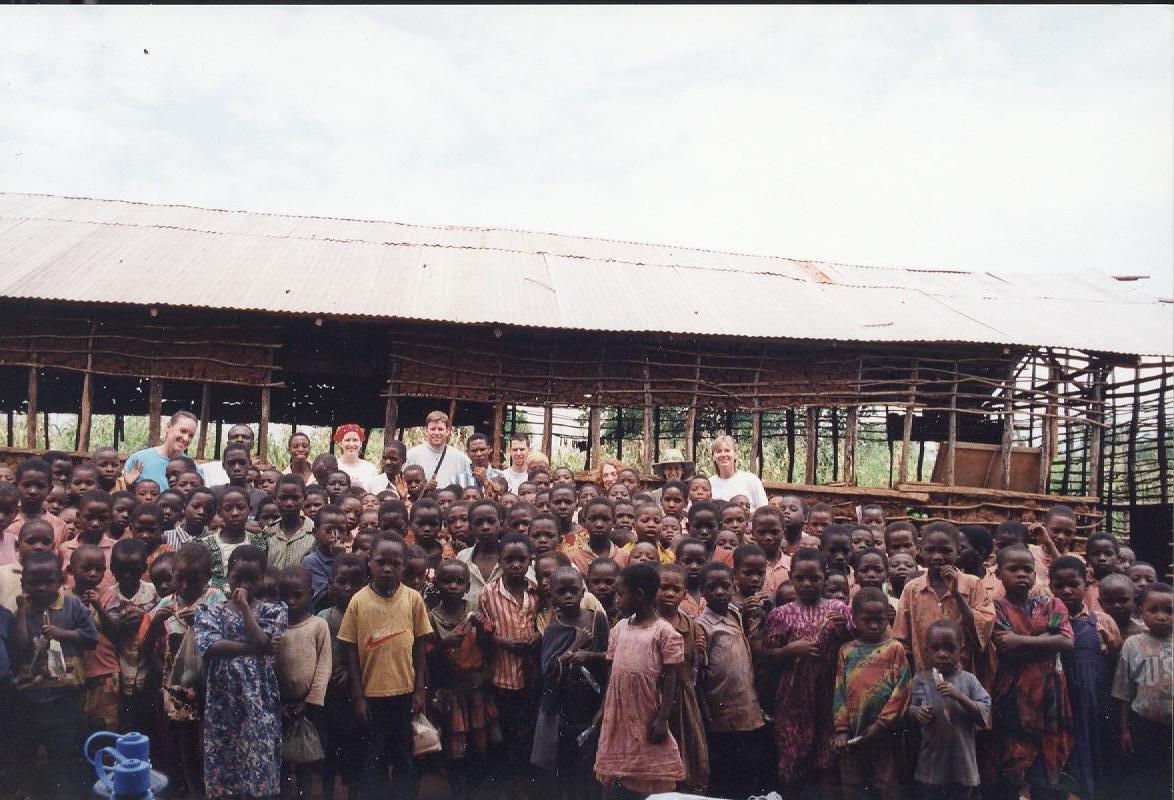 “Education is not preparation for life; 
education is life itself.”   - John Dewey
HEART Programs
EDUCATION
Employing BEST PRACTICES in Sustainable Education Facilities, 
Teaching & Training, including LSC: Literacy for Social Change & CIS:
 Counseling in the Streets, with Indigenous Education Ambassadors + On-line
 Mentoring = Indigenous Families INSPIRED to STUDY, LEARN, LOVE & SERVE
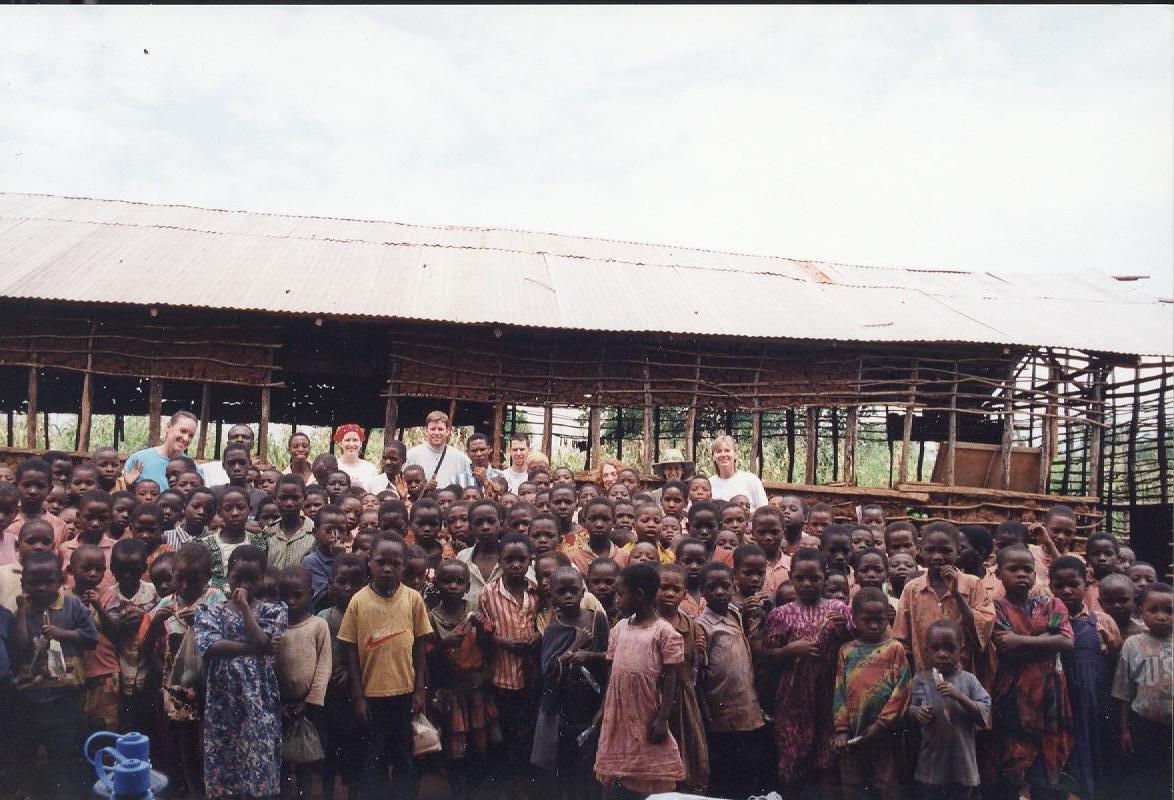 “Education is not preparation for life; 
education is life itself.”   - John Dewey
HEART Programs
EDUCATION
Employing BEST PRACTICES in Sustainable Education Facilities, 
Teaching & Training, including LSC: Literacy for Social Change & CIS:
 Counseling in the Streets, with Indigenous Education Ambassadors + On-line
 Mentoring = Indigenous Families INSPIRED to STUDY, LEARN, LOVE & SERVE
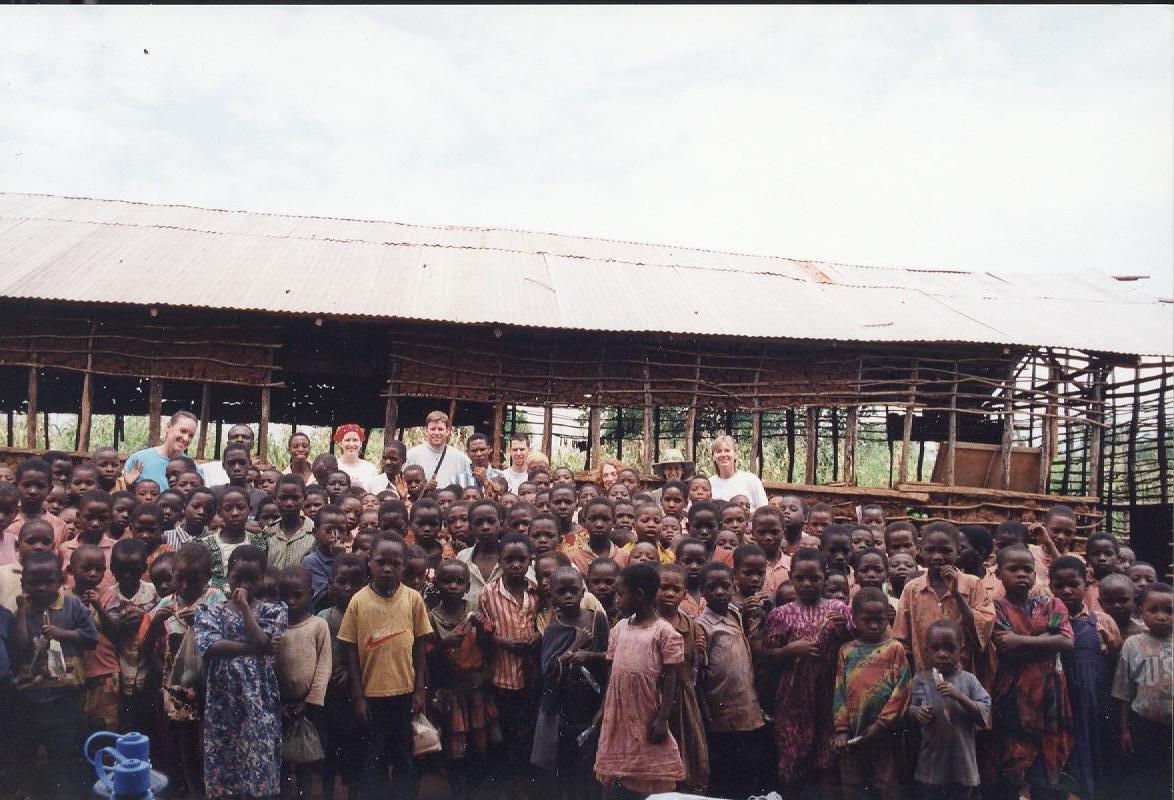 “Education is not preparation for life; 
education is life itself.”   - John Dewey
HEART Programs
EDUCATION
Employing BEST PRACTICES in Sustainable Education Facilities, 
Teaching & Training, including LSC: Literacy for Social Change & CIS:
 Counseling in the Streets, with Indigenous Education Ambassadors + On-line
 Mentoring = Indigenous Families INSPIRED to STUDY, LEARN, LOVE & SERVE
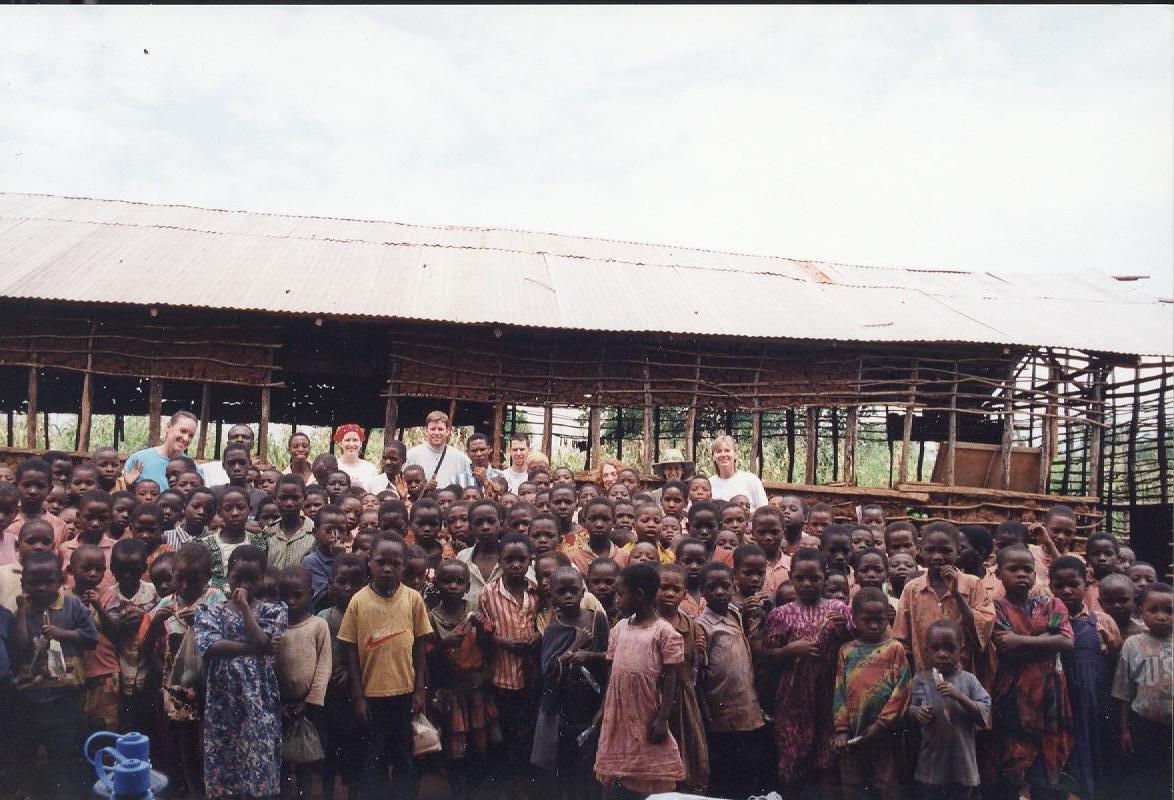 “Education is not preparation for life; 
education is life itself.”   - John Dewey
HEART Programs
EDUCATION
Employing BEST PRACTICES in Sustainable Education Facilities, 
Teaching & Training, including LSC: Literacy for Social Change & CIS:
 Counseling in the Streets, with Indigenous Education Ambassadors + On-line
 Mentoring = Indigenous Families INSPIRED to STUDY, LEARN, LOVE & SERVE
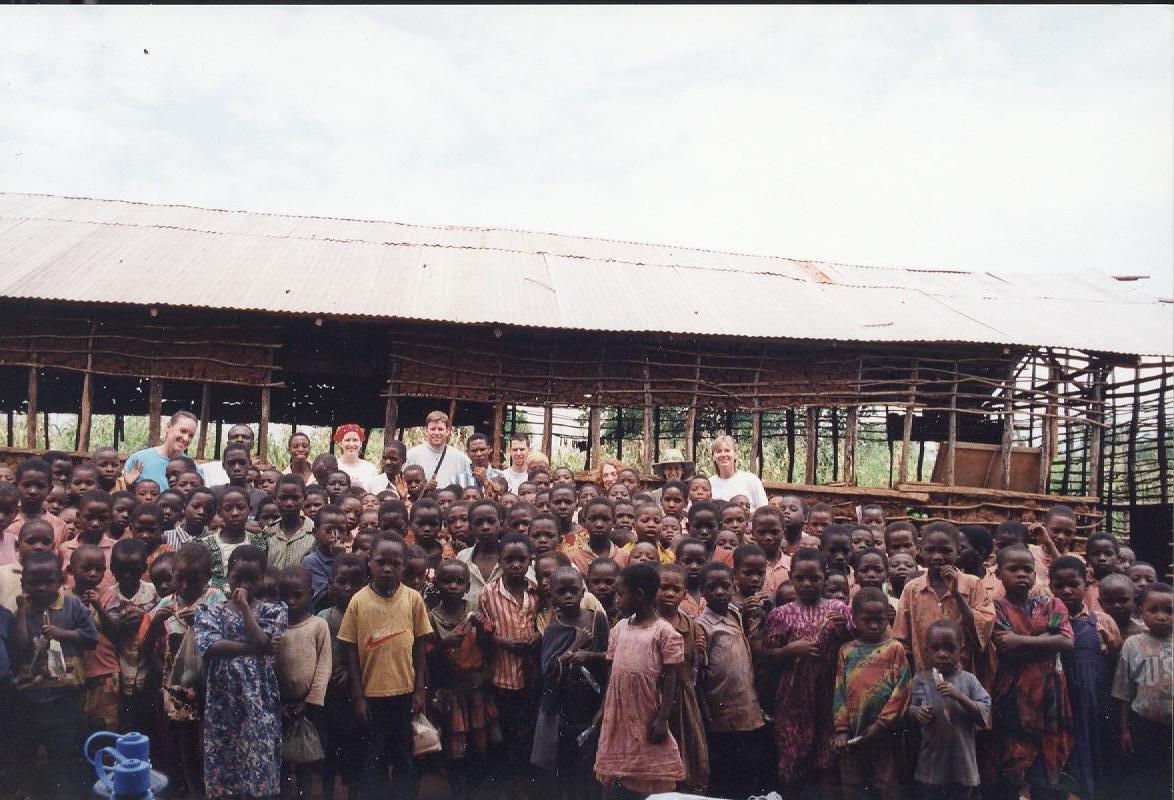 “Education is not preparation for life; 
education is life itself.”   - John Dewey
Program ACCOMPLISHMENTS
ENTERPRISE
SPECIFIC PROGRAM INFO TO BE ADDED
“When women work, they invest 90 percent of their income back into their family, compared with 35% for men. So Narnia Programs focus on women & children.”
 - Carrie Grow
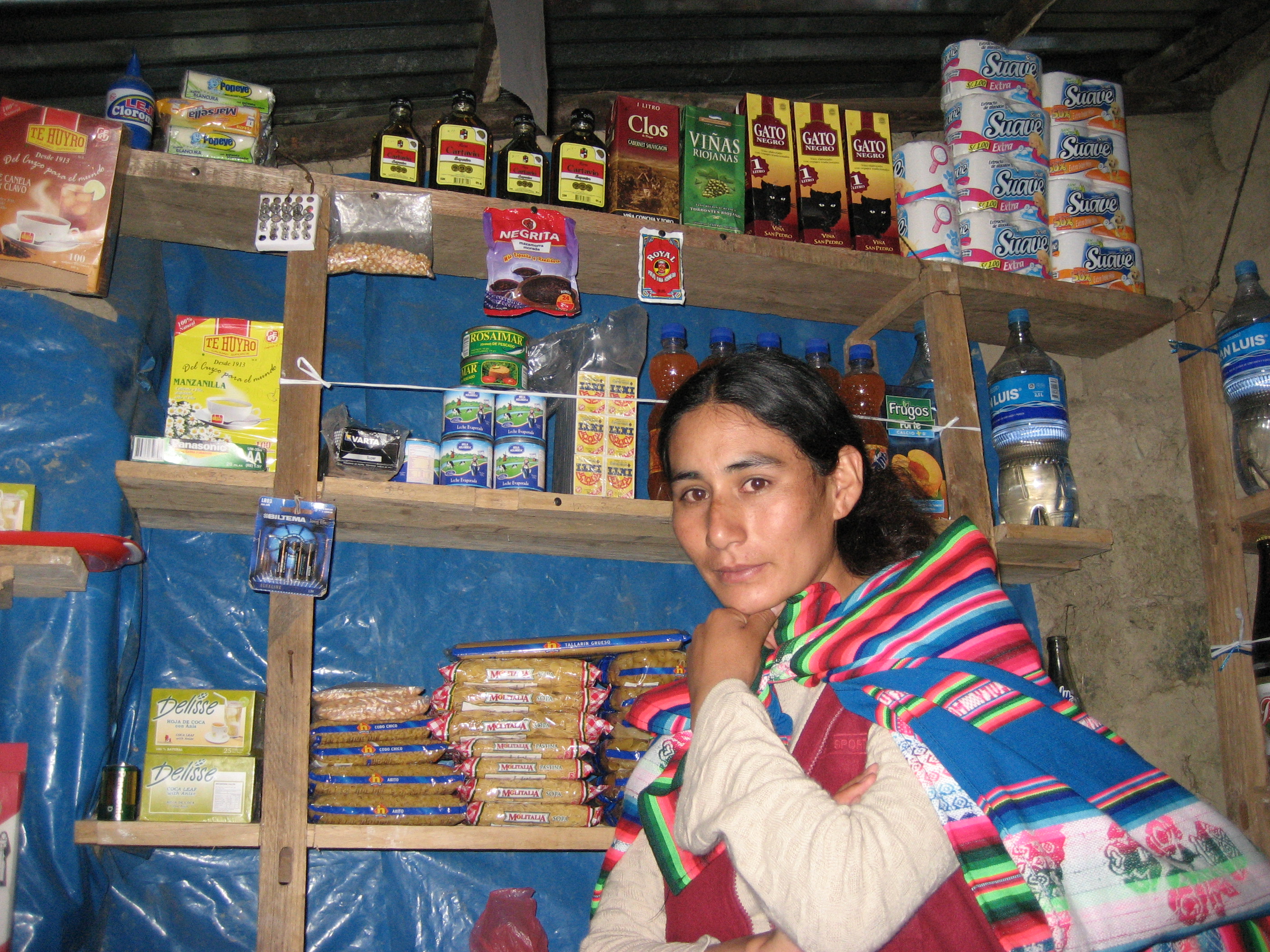 Program ACCOMPLISHMENTS
ENVIRONMENT
SPECIFIC PROGRAM INFO TO BE ADDED
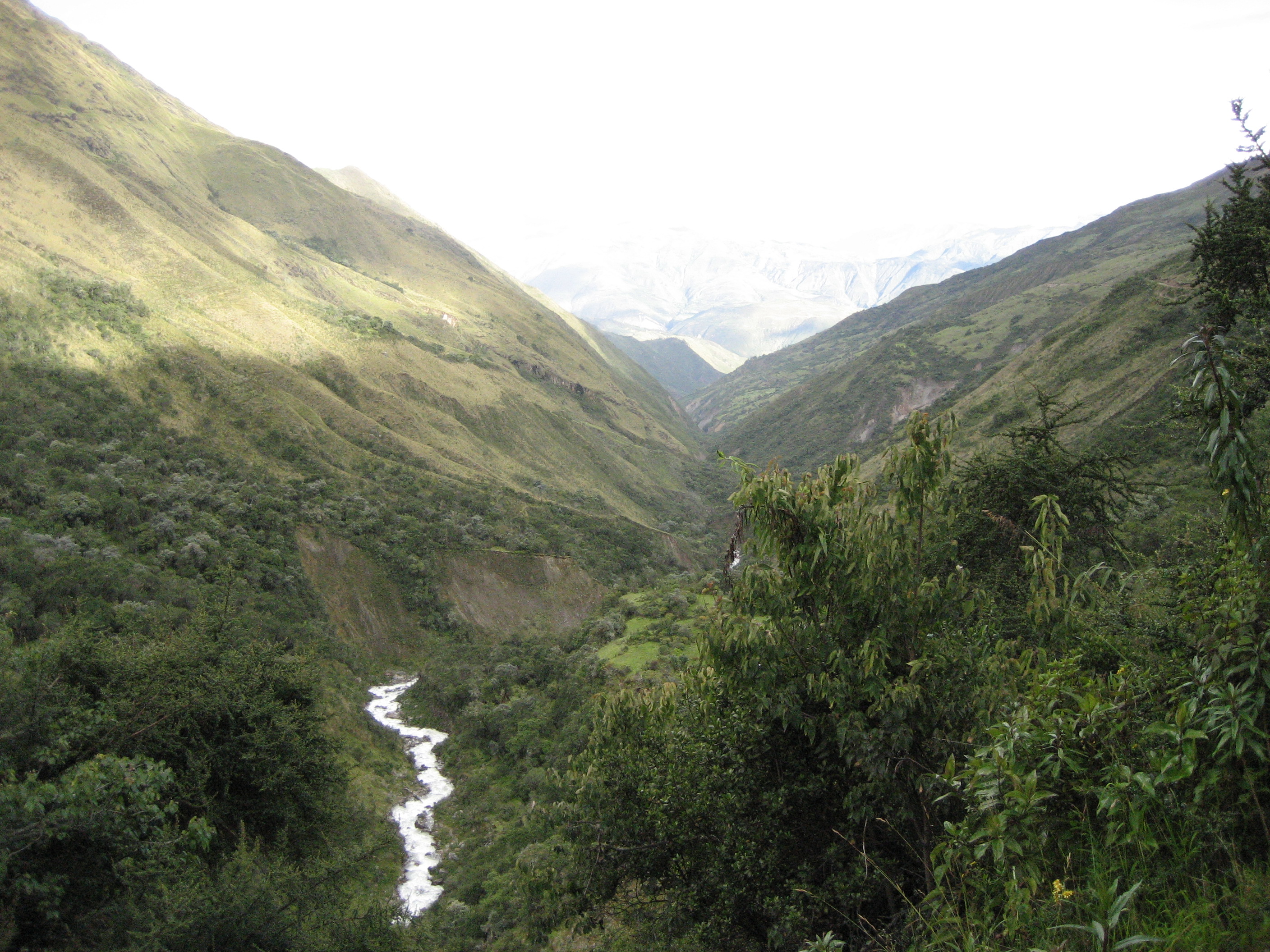 “A nation that destroys its soil destroys itself, 
Forests are the lungs of our land.”

 - Frandlin D. 
Roosevelt
Program ACCOMPLISHMENTS
TECHNOLOGY
SPECIFIC PROGRAM INFO TO BE ADDED
“ Appropriate Simple technology is sustainable, easily repaired and/or replaced by local villagers.”

 - Carrie Grow
“ Any sufficiently advanced technology is equivalent to magic.”

 - Arthur C. Clarke (Author)
What Makes Epic HEART Unique?
Funding Paradigm: 100% of donations go to programs 
Admin & fundraising costs covered by Epic HEART Adventures LLC
Partnering Focus for Optimal Impact                                                                   
Internship / Fellowship Program
Faith-based, non-denominational
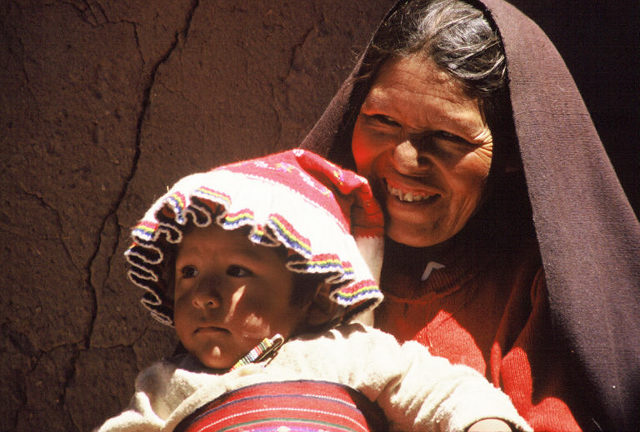 Program Goals
Financial / Impact Goals
2030:  $1 Billion to programs  impacting millions of lives through grassroots development and expeditions, with Smart Partners, leadership interns and fellows.
2040:  Largest United Global Impact / $ Invested in Programs such that Project U-GIP makes a Major Impact on Global Poverty and in Cross-Cultural Understanding .
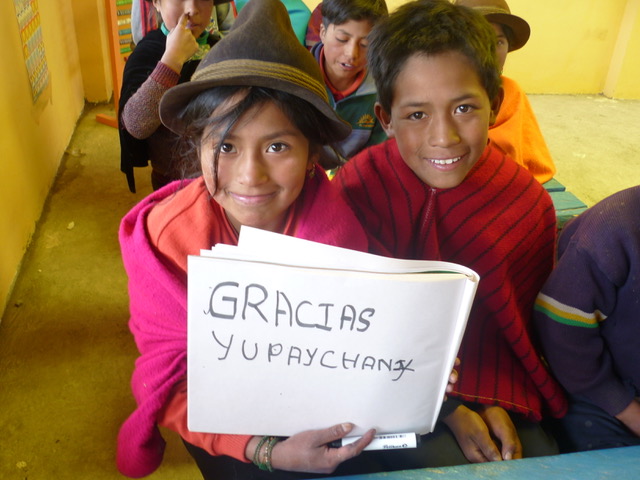 “Believe you can 
and you’re 
halfway there”
 - Theodore 
Roosevelt
Program ACCOMPLISHMENTS
EDUCATION
SPECIFIC PROGRAM INFO TO BE ADDED
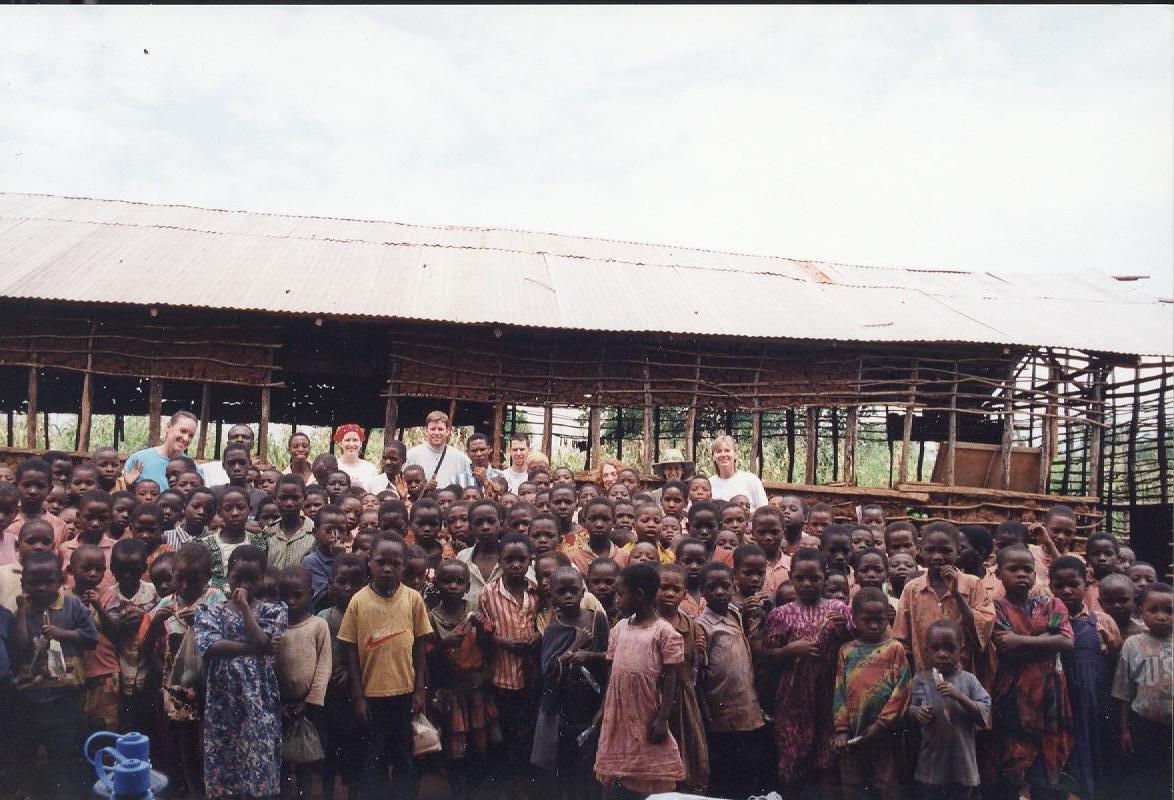 Organizational CHART
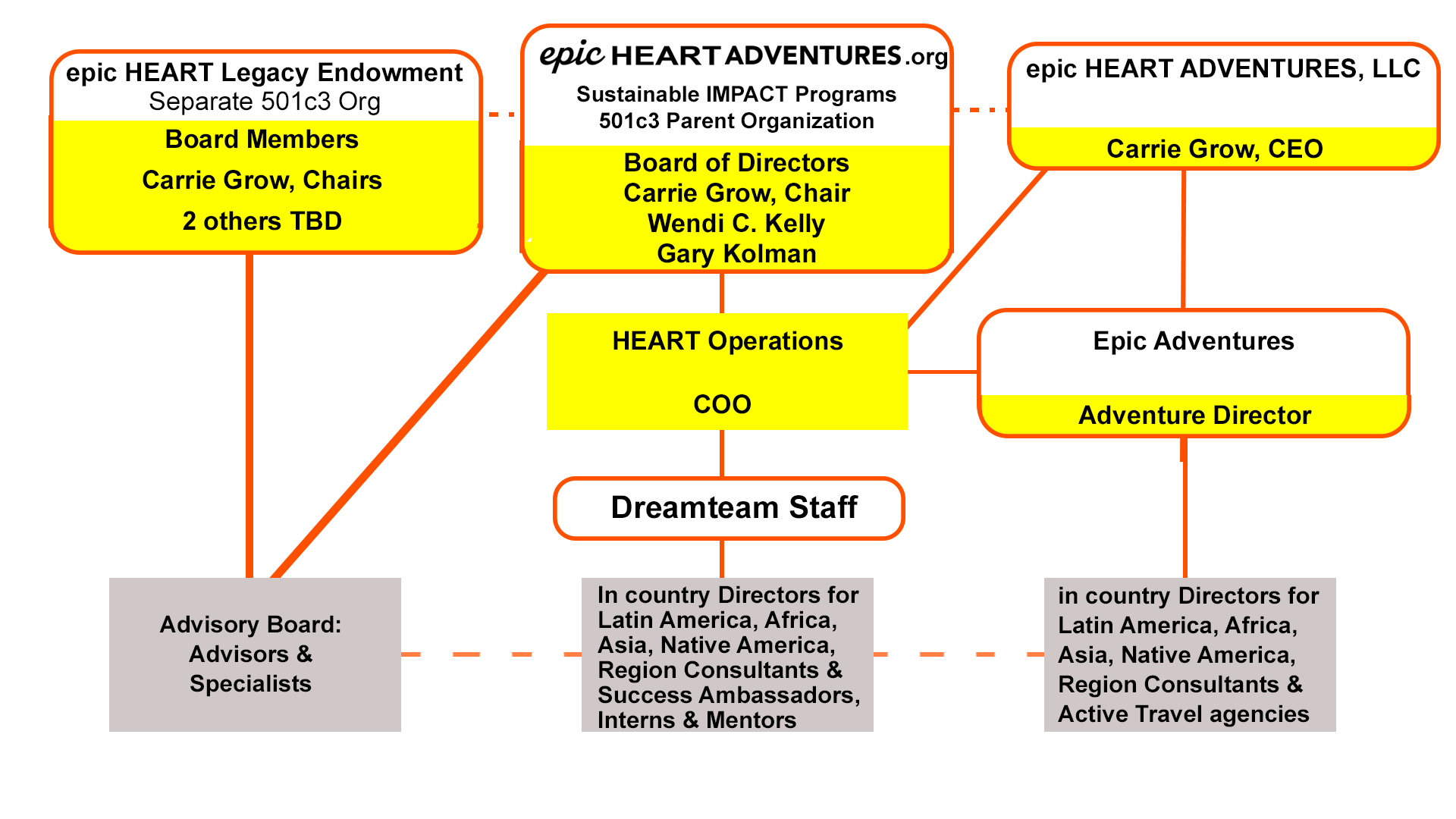 “At the end of life we will not be judged by how many diplomas we have received, 
how much money we have made, how many great things we have done. 
We will be judged by “I was hungry, and you gave me something to eat, I was naked and you clothed me. 
I was homeless, and you took me in.”   - Mother Teresa
DreamTeam CHART
“You are uniquely qualified to be a pencil in the Hand of Diety.  You probably know the idea comes from Mother Theresa… Who often referred to herself as a “pencil in the hand of God,”
 (who sometimes got dull… and then God sharpened her up again).”  - Carrie Grow
Annual Retreat & Gala:  epic HEART Adventures
“The biggest strength of humankind lies in unwavering unity.”  

- Carrie Grow
Annual Face to Face Board Meetings for Combined Board  (Semi-Annual  Board meetings will be held virtually by  Zoom)

Annual Round Table Discussions, Training Seminars, Expedition Reunions & Gala to:
UNITE Like-Minded Charities with 
Foundations, Corporations, Governments & Individuals

2.  Raise Funds to Employ Smart Sustainable Development & 
Life-Changing Expeditions to achieve

 3.  United-Global Impact on Poverty
Simple Mission Formula in Action: 1+2=3
Epic HEART Adventure FOUNDATION 
SMART SUSTAINABLE DEVELOPMENT
Uniqueness
Global partnerships enable optimal results: Partnering with Other Organizations = Best Practices , Economies of Scale, Leveraging Resources, Higher Success Rate & Sustainability
Infusing sustainable development with world-class, life-changing expeditions enhances beneficiary involvement, global understanding and self esteem
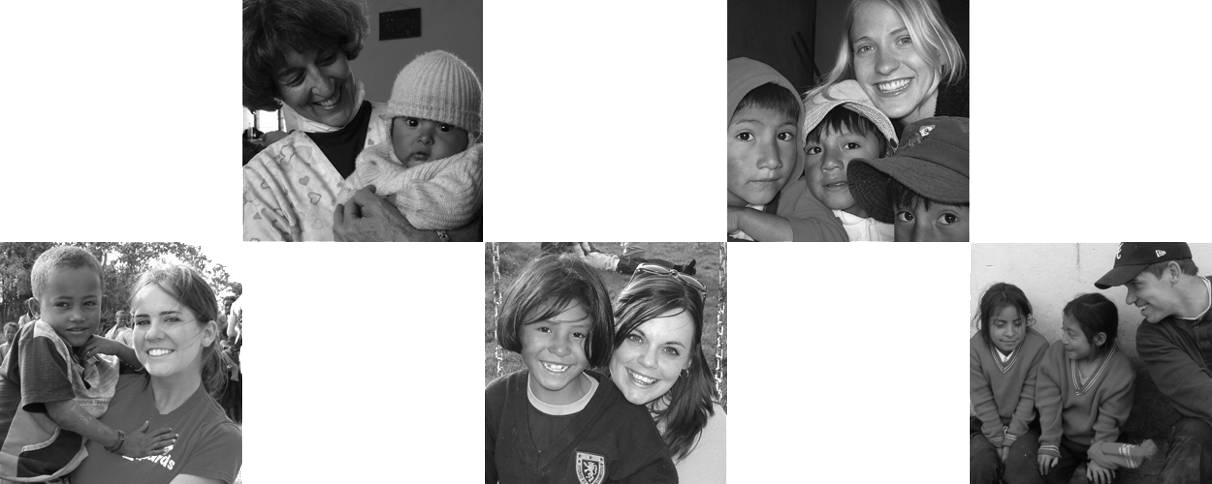 “There is no reason to re-invent the square wheel.
Let’s capitalize on strengths and address 
global poverty in a United, Intelligent way, 
so that we can successfully change the world --Together!”  - Carrie Grow
Epic HEART Adventures FOUNDATION 
SMART SUSTAINABLE DEVELOPMENT
In-Country “Global HEART (Smart) Partners” 
Rather than spend resources maintaining  in-country staff, EHA partners with  outstanding organizations on the ground, in the countries we serve.
Instead of duplicating efforts, we support existing organizations to become stronger, more effective and able to do more with their resources and ours through partnership.
We affectionately refer to our in-country teams as global HEART partners.
“Life must be reinvented! 
A mass elevation of the senses is of need…. 
This was God’s intention.” 

- Isbelle Razors
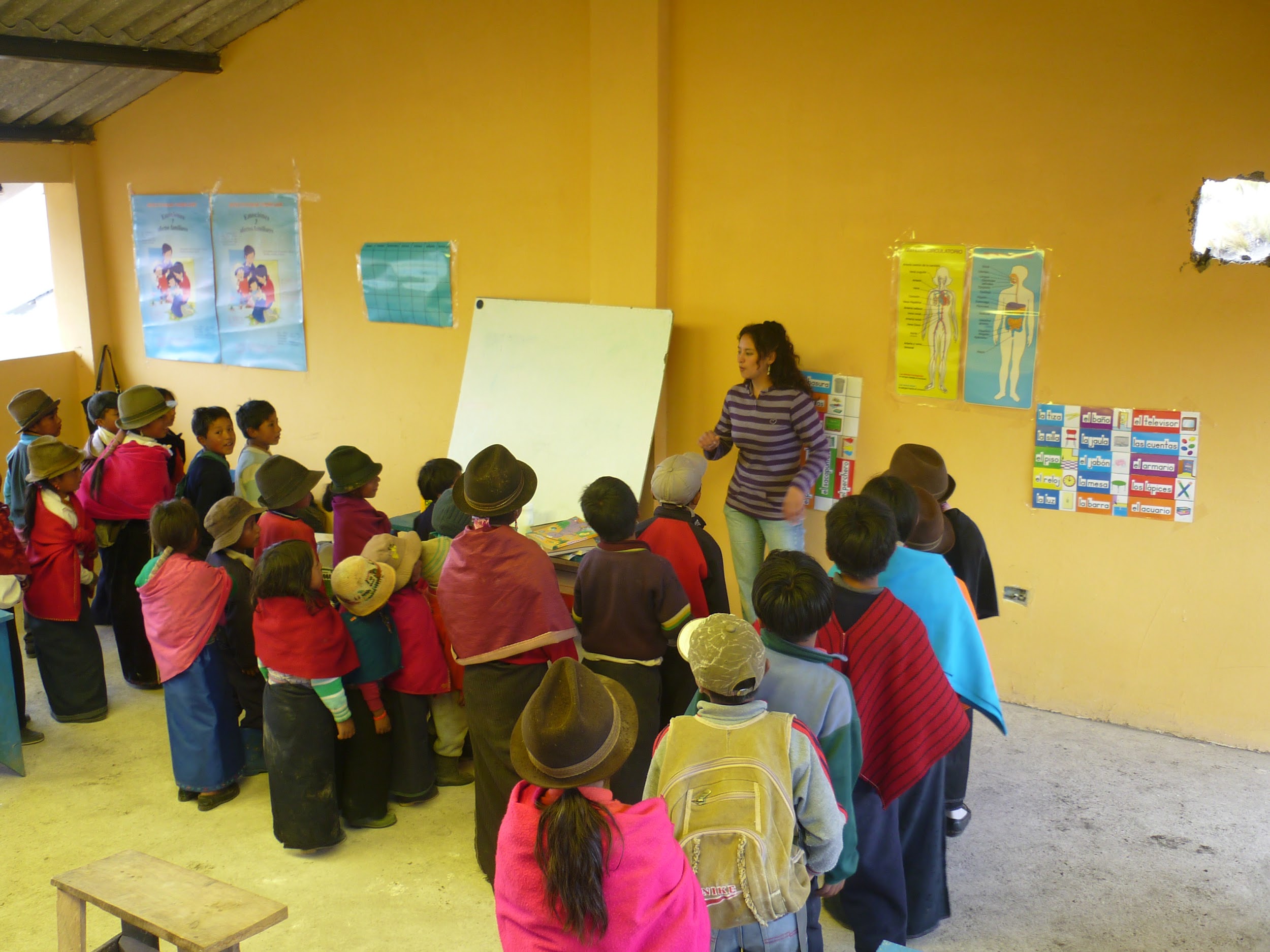 Epic HEART Adventures
Partnerships
Partner  Charities  & Non-Profit Organizations - global and U.S.-based
Partnering Communities, Governments & Agencies
Narnia Expeditions (supporting org.)
Narnia Endowment (supporting org.)
Narnia TV and other Narnia For-profit entities
Carrie Grow Development & Carrie Grow Trust
Waterfall Global  & Partnering Corps./Orgs.
Additional Corporations, Foundations, Orgs. & Individuals
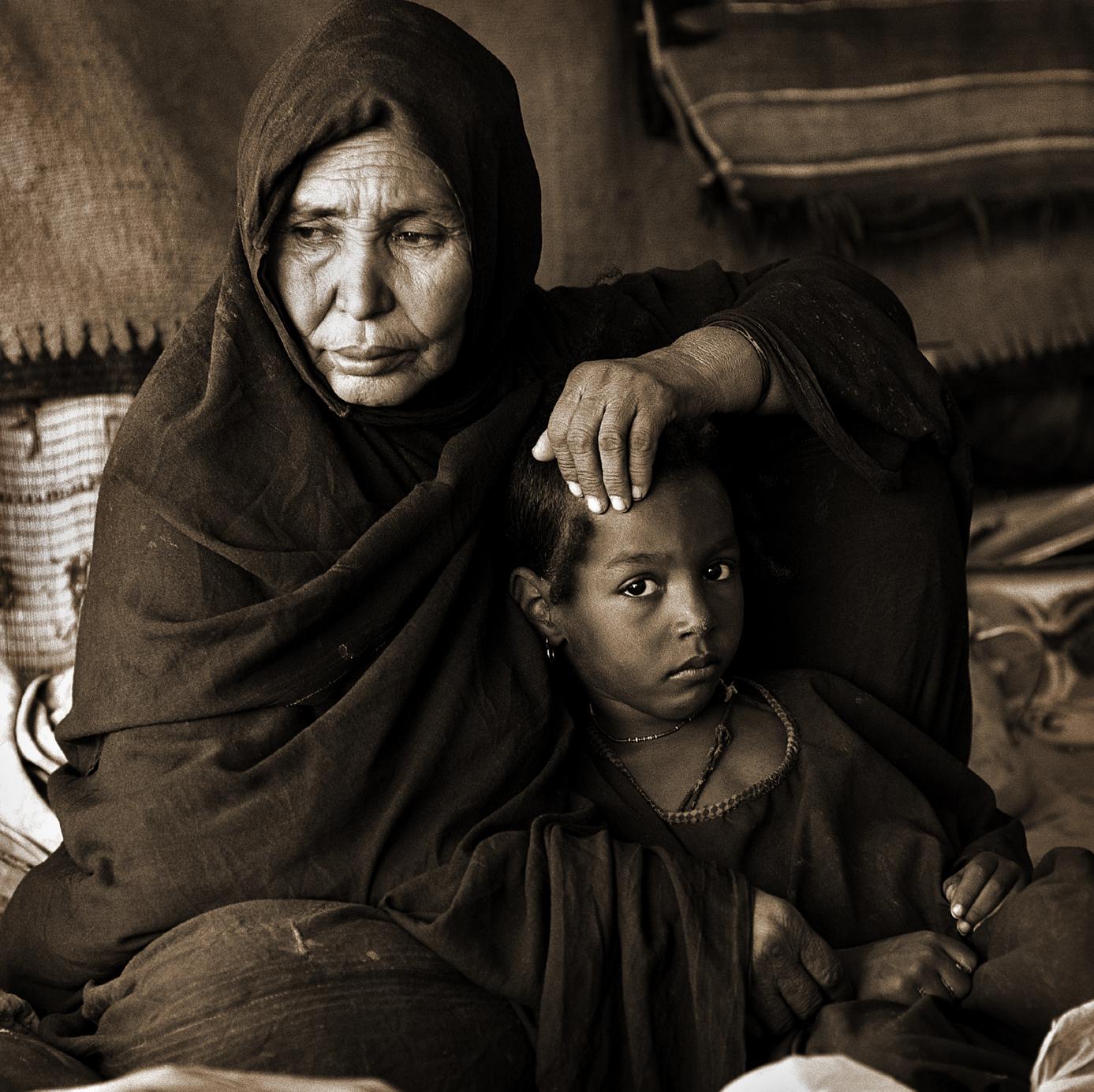 “It always seems impossible 
until it’s done.”                           

– Nelson Mandela
Epic TV!Lights, Camera, Action!
Epic HEART Adventures, Immersion Media  & 
Crossman Post Production Collaboration
Weekly episodic television unites humanitarian outreach, adventure sports and charities.  Commercial distribution puts Narnia Foundation  in the global spotlight.
Unique and new reality television  series
Profiles charities & beneficiaries  each episode
Free advertising for profiled charity / foundation  along with selected participant(s)
Participant(s) and CEO Interaction with world- famous adventure athletes in impoverished countries / communities
Life-transformational humanitarian theme, compelling, touching story line and outcomes!
Initial episodes will likely be “special features,”  then develop into a weekly series.
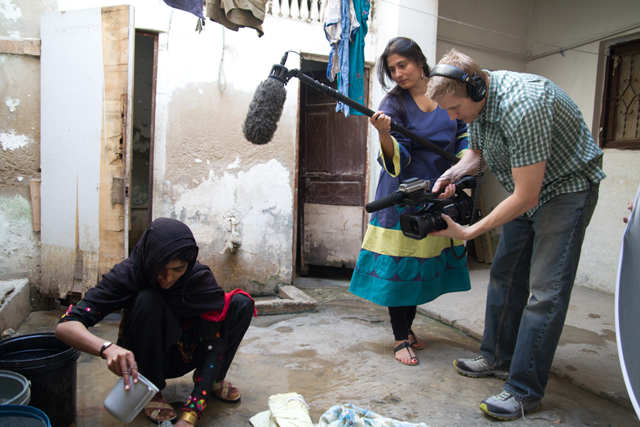 HEART EXPEDITIONS
“Two roads diverged in a wood…     
 I took the one less traveled by, 
and that has made all the difference.” 

--Robert Frost
Uniqueness
Humanitarian Projects + Unique Culture + High-Adventure =   An “Off-the-Charts” Experience… World-class, Life-Changing Adventure! 
Partnering with Other Organizations = Best Practices , Economies of Scale, Leveraging Resources, Higher Success Rate & Sustainability
Self-funding expeditions also lead to long-term funding & development
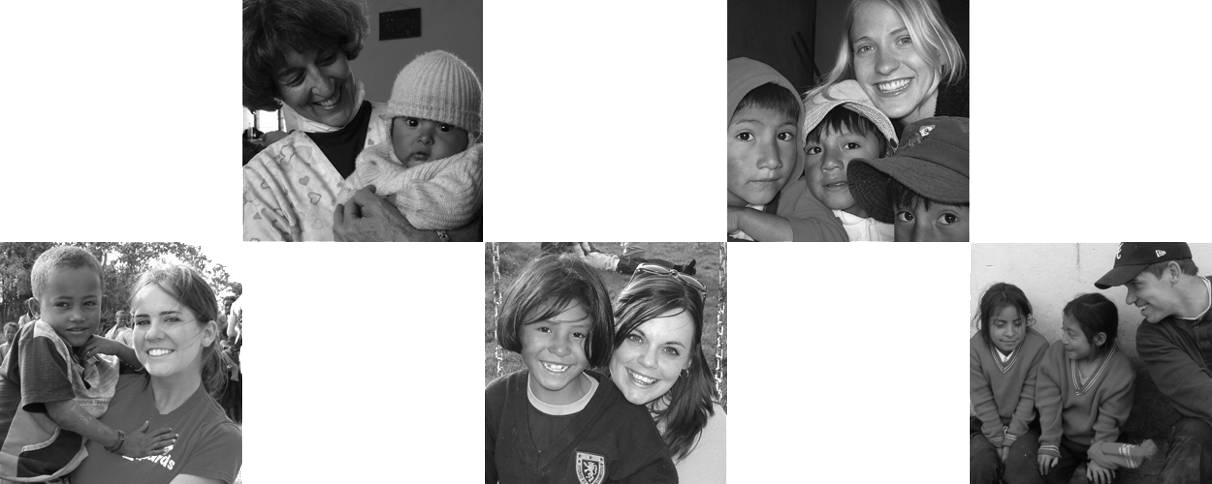 HEART EXPEDITIONS
“If we treat our children 
and our grandchildren 
as though they are 
already  compassionate, amazing human beings
...they may in fact 
become such!”   
 

--Carrie Grow
Why Go on an Adventure with Narnia?

Choose to give thanks for blessings through service to those less fortunate.
Help “save” the next generation from becoming spoiled and entitled.  One of the greatest gifts we can  give our children and grandchildren is to help them understand their place in the world and how truly blessed they are!
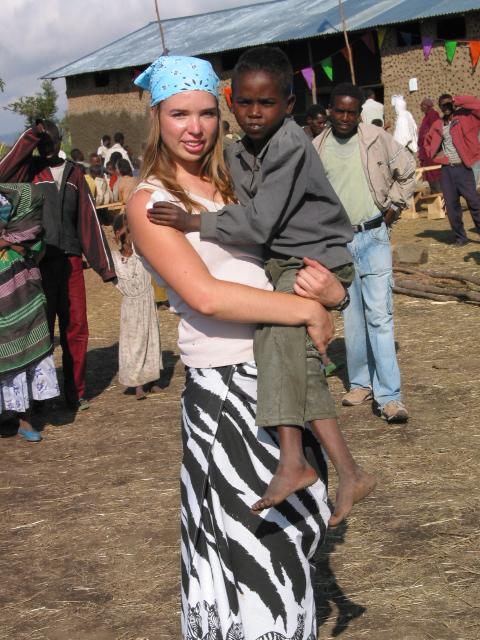 HEART EXPEDITIONS
About Expeditions….

“Open Expeditions” are available for all to consider, from age 8 to 108.  Participants come from various walks of life and backgrounds including individuals, couples, families, grandparents & grandchildren,  etc.  
  Expeditions are faith-based, non-denominational,  life-changing  adventures!    
  Diversity of Faith = increased global understanding
“Do not go where the path may lead,  
go instead  where there is no path
and leave a trail.””
 
--Ralph Waldo Emerson
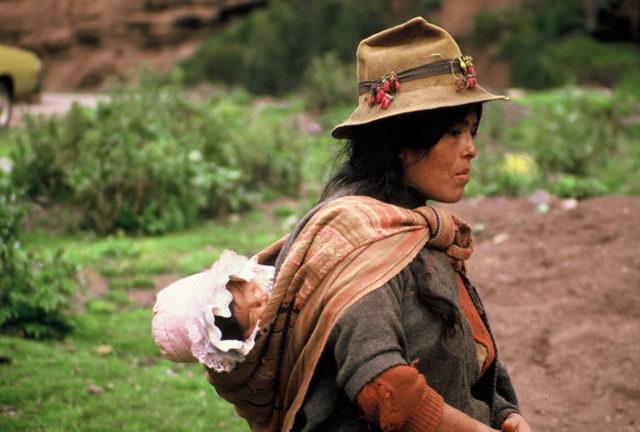 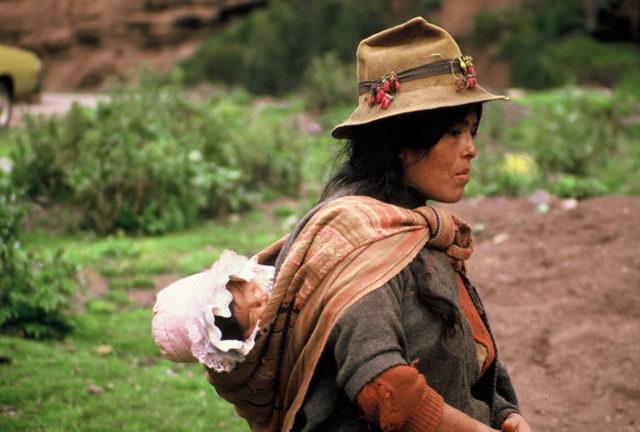 EHA EXPEDITIONS
“Do not go where the path may lead,  
go instead  where there is no path
and leave a trail.””
 
--Ralph Waldo Emerson
Custom Adventures
“Custom Expeditions” can be arranged for groups of 10 to 100 in order to meet the specific needs/ desires of corporate & organizational retreats and team-building, family reunions, etc. 
These expeditions may be to locations other than Latin America and Africa .
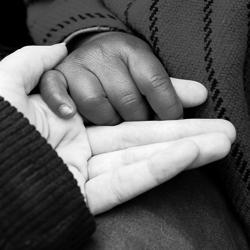 EHA EXPEDITIONS
An Example of a Custom Expedition 
being considered with Waterfall Global
Native American Cultures
Culture Preservation
Generational Ecological Awareness/Projects
Cross-Cultural Understanding
Other Projects as Identified with Communities
Boundary-Pushing Adventure Expeditions:
Specialized Military-Style Training
Crow Reservations: Hunting, Fishing, etc.
Others (TBD)
“You only live once, 
but if you do it right, 
once is enough.”

 - Mae West
EHA EXPEDITIONS
SAFETY FIRST AND FOREMOST! 
Narnia organizers have 38 years of experience handling ”COVID-like” situations.  
Developing Countries have long required vigilant safety & health precautions.
Narnia Expeditions offer the safest travel experience you can choose!
All participants test for COVID within the week prior to departure.
“We now consider Developed Countries to have similar challenges to what Developing Countries have  suffered for centuries! 
We are vigilant about safety & health.”    
 

--Carrie Grow
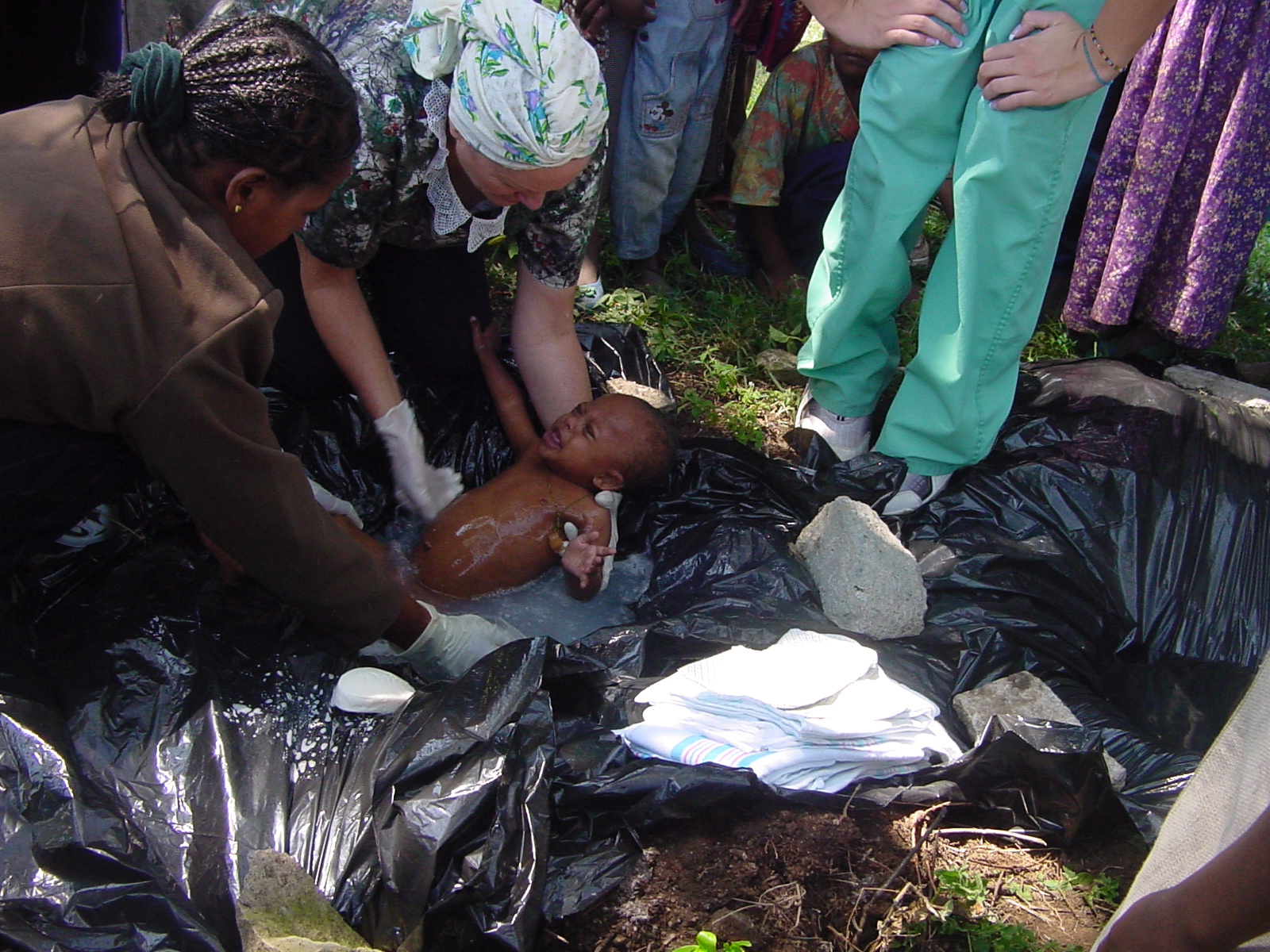 EHA EXPEDITIONSUnique Humanitarian Opportunities + Tours & Epic Adventures
Humanitarian – Deductible
Expeditions are designed to   
enhance Smart Sustainable 
Development in:

Education
Enterprise
Environment
Health
Technology
Cultural Tours & Extended Adventures – Non tax deductible

Short (3 days)
Suitable for everyone
moderate recreation

Extended (additional 3 days to 1 week)
Fit, Adventurous People
Boundary-Pushing, Epic Experiences
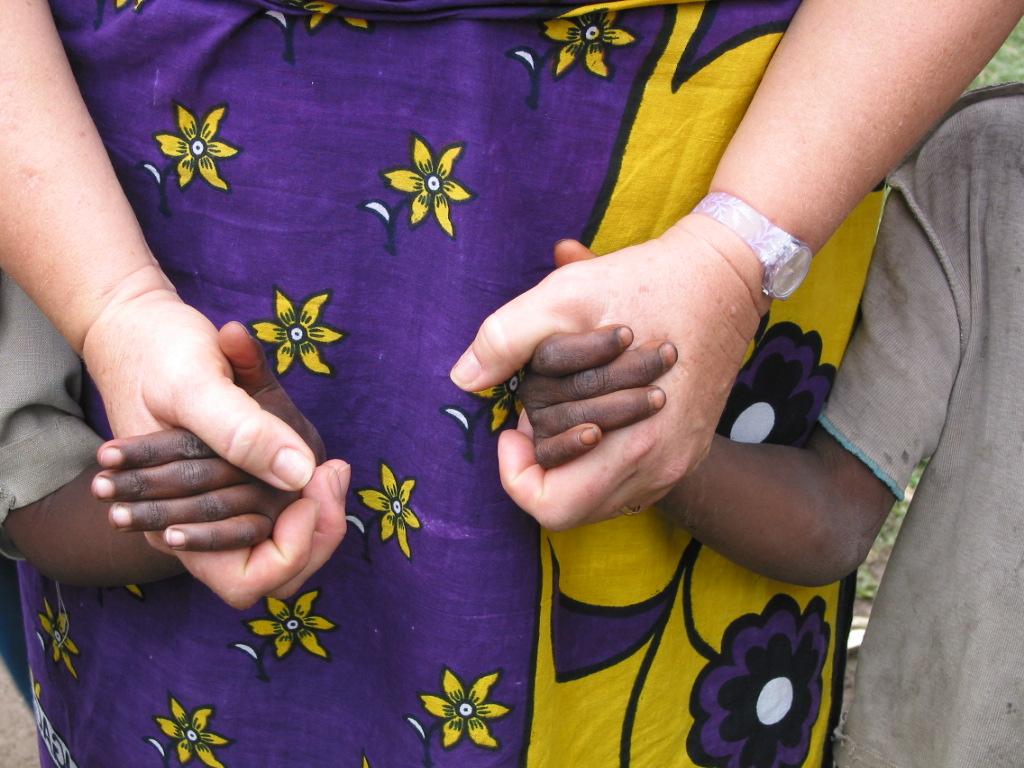 "The best path in life is seldom the easiest!”  -  Carrie Grow
Expedition Growth - TIMELINE
“Keep Your Eyes on the Stars and Your feet on the Ground” – Theodore Roosevelt
2022:  6 Expeditions
3 to Native American Nations                                                                                                                                                         Ecuador, Peru and Bolivia
1-Christmas Expedition to Guatemala


2022:  10  Expeditions
2 - Open Expeds to Latin America
2 - Open Expeds to  Africa
2 - Waterfall
3 - Other Corps./ Orgs./ Foundations
2023:  25 Expeditions
8 – Open Expeds to Latin America & Africa
3 -Waterfall s. / Orgs. / Foundation



2024 and beyond:  50+ Expeditions
15 - Open Expeds to  Latin America &  Africa
5 -Waterfall 
30 -Other Corps. / Orgs. / Foundations
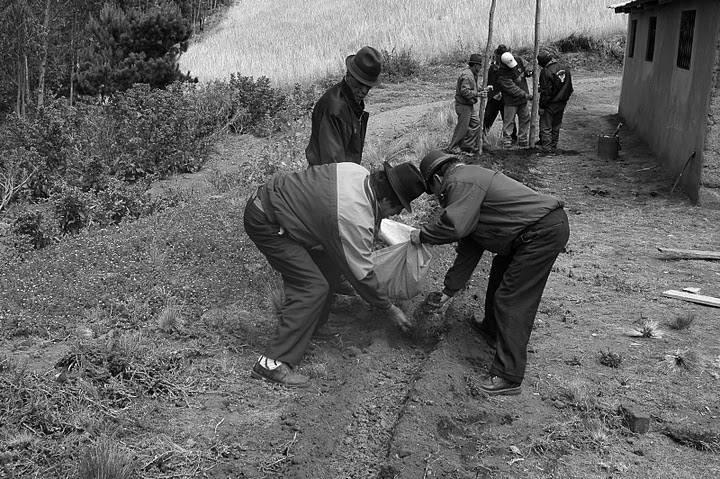 Legacy ENDOWMENT
History, Present, Future
Engage Now Endowment (2000)
Ascend Endowment (2005)
EHA Legacy Endowment (2022)

Uniqueness
Separate 501c3 Organization
10% of all donations received by EHA go into the Endowment
Fund Cornerstones are business & individual partners including Fund for Sustainable Development, Carrie Grow Real Estate, the Carrie Grow Trust and for-profit EHA enterprises
Growth from Additional Corporate and Organizational Partners
“You have not lived today 
until you have done something 
for someone who can never repay you.” 

 – John Bunyan
Internship & MENTORSHIP PROGRAM
“The delicate balance of mentoring someone is not creating them in your own image, 
but giving them the opportunity to create themselves.”  – Steven Spielberg
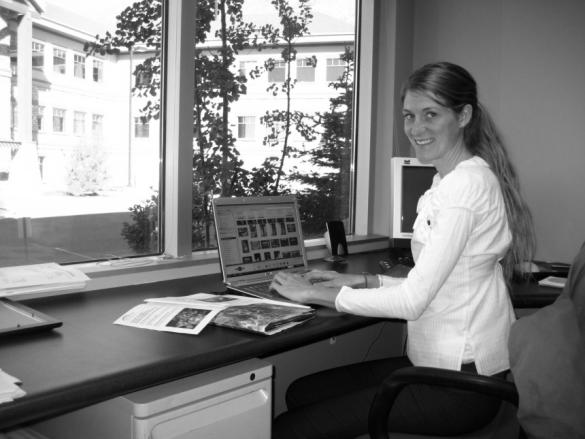 History, Present, Future
Interns have served as Volunteer Leaders since 1982.  
All U.S.-based interns are compensated $15 hour to be paid to their University to cover any eligible education expense, including tuition, books, fees, housing, etc.
Students mentored by staff, fellow, board & advisors. Each student intern will be assigned a one-on-one volunteer mentor, well-suited for the student’s planned profession.  Mentors are part of the Foundation Advisory Board. 
Uniqueness
Students and Fellows fulfill important staff and field operations roles 
Opening doors for employment opportunities with partnering organizations
Interns and Mentors GROWTH
2023: 10 Interns, 10 Mentors
2024: 25 Interns, 25 Mentors
2025: 50 Interns, 50 Mentors
2026 and beyond: 100+ Interns, 100+ Mentors
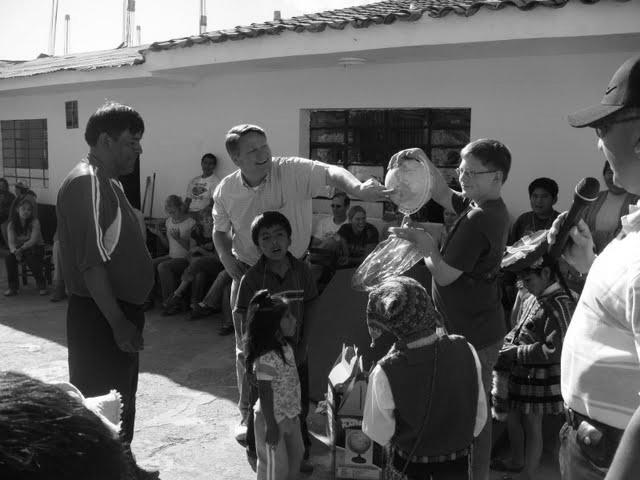 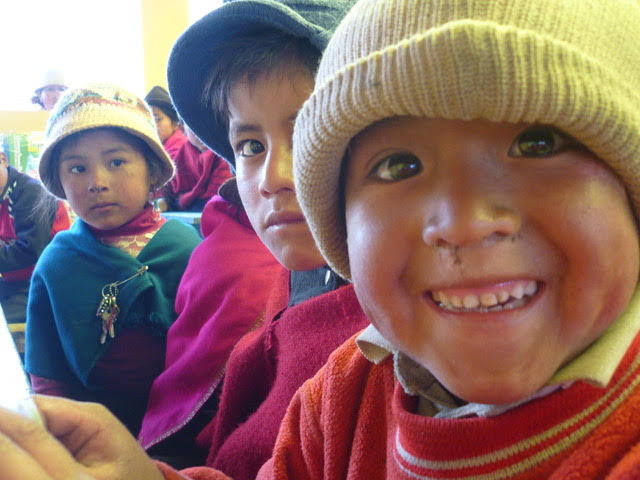 “If you get, Give, 
if you learn, Teach.”

– Maya Angelou
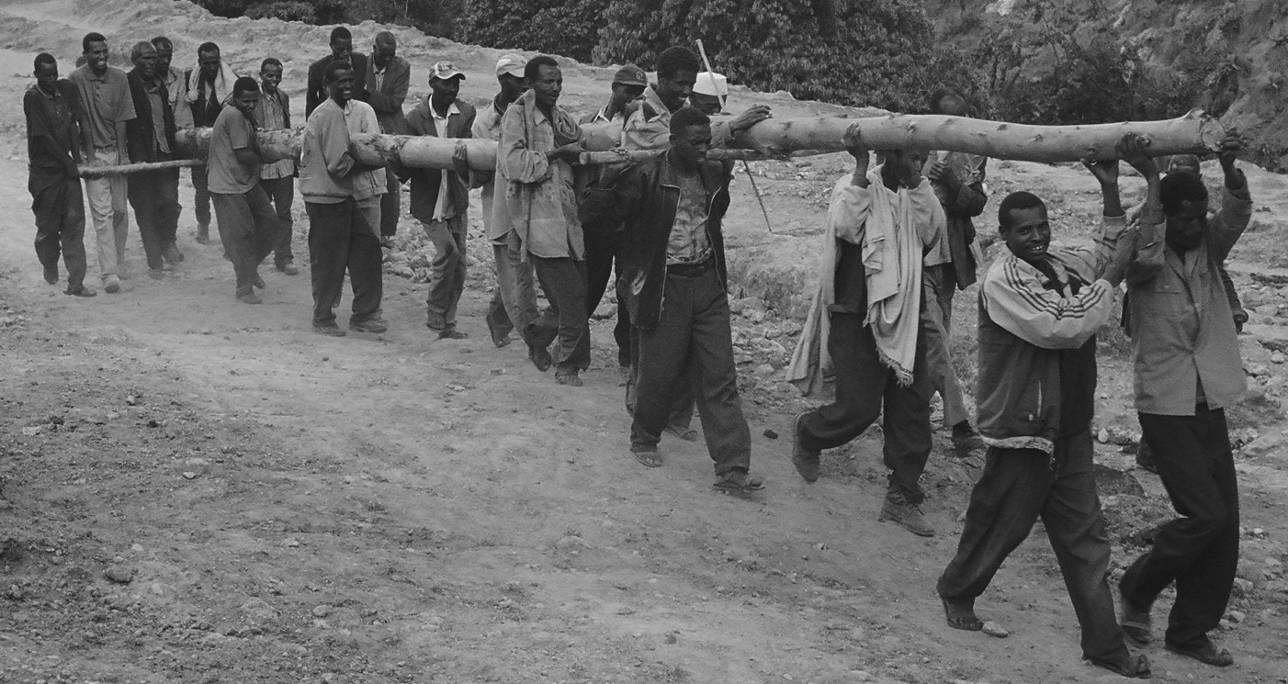 Fellowship PROGRAM
“Retirement is an opportunity to give back…
It isn’t the end of the road, it’s the beginning of new adventures.”
 – Carrie Grow
History, Present, Future
Fellows have served with Narnia predecessor organizations as Volunteer Leaders since 1992.  
Fellows are generally retirees who have time to serve part or full time  in a Volunteer Leadership capacity.  They have customized leadership roles.
Leadership opportunities include serving overseas in a specific geographic area full time; overseeing countries of geographic focus full or part time i.e. Ecuador, Bolivia, Peru, Paraguay, Guatemala, Mexico, Ethiopia, Kenya, Tanzania, Ghana, Nigeria or Mozambique…with more to be added over time; or fellows also oversee specific program areas in health, education, micro enterprise or environment.
Global Humanitarian Operations
President, CEO, Co-Founder, Ascend Alliance,  Engage Now,  & Epic Heart Adventures.  U.S. Based Humanitarian Organizations with programs in Africa & Latin America
CEO, CHOICE Humanitarian & Andean Children’s Foundation -   U.S. Based with projects in Africa, Asia & Latin America
Administrator of the Year Award, Romney Institute, BYU
Freedom’s Foundation Heroes Award
Business
Owner / President, Carrie Grow Real Estate, specializing in Destination Adventure Resorts 
Co-Owner,  Development Source: Real Estate Development, Property Management & Consulting
President, Intermountain Publishing & VP, Abiline Publishing
Franchisee of the Year, International Franchise Association,  Infinite Solutions Consulting  - Schooley Mitchell Telecom
Kier Corporation Board of Directors & Consultant –     Construction, Real Estate Development & Property Mgmt.
GFC Board of Directors, 1000 acre Real Estate Development
Utah Business Magazine: One of 30 Business Women to Watch
Arts & Religion
Development Director, Utah Opera 
Concertmaster and Soloist with various Symphony Orchestras
Founder, Grow Violin School
Natl. Championship Forensic Mgr. 
State Sterling Scholar, Speech & Drama
Harvard Religious Studies 
Political
National Harry S. Truman Scholar
Utah Republican Party: Executive Director, Finance Director, Consultant
Directed & raised funds for national & local campaigns & events, including  U.S. Presidents, Vice Presidents  and First Ladies
Development Director, Congressional Challenge Golf Tournament
Cabinet Member, Boys / Girls Nation; Senator, Girls State
Carrie Grow, CHAIR / CEO
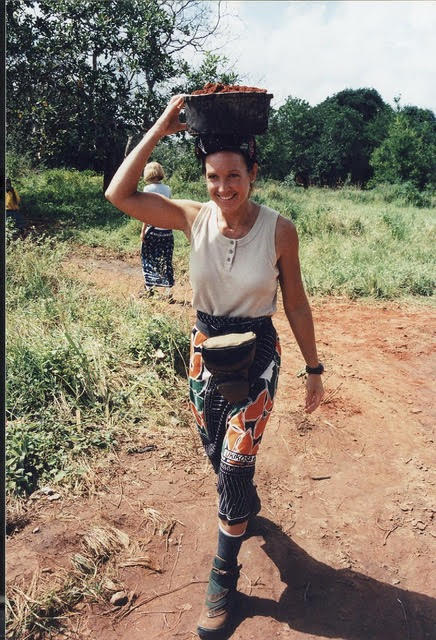 COO or Co Directors: Adventure & Mission
JOB DESCRIPTION HIGHLIGHTS:
Critical Skills Sets and Personality Attributes include:
Passion for Mission 
Exemplary Leadership & Maturity
Problem solving and negotiating skills
Creativity
Quick thinking & calm focus amid storms
Deep Faith in a Bright Future in spite of global challenges
A humanitarian heart that recognizes all Nationalities and Backgrounds as healthy diversity and awesome creations made possible by a loving higher power
Patience offset with tenacity


Unshakable positivity amid tough realities
Excellent mentoring and delegating skills
Solid Multi-tasking and organizational skills 
Executive  whose life and accomplishments  reflect a servant-leader model
 Not afraid to get in the “trenches” and do whatever it takes to succeed
Humility: Willing to set her / his ego aside – self-absorbed candidates not an option
Leadership Experience:
 10+ years of international experience 
10+ years of business or Military leadership experience


Educational Background
Appropriate Masters Degree coursework or equivalent life experience
Hiring Process & Compensation Information 
Applications close  July 10
Selection and hiring complete July 15, 2022 
Position begins Sept 1, 2022 
Salary & incentives negotiable
Joy in the Journey of Service is also paramount, as is a solid work ethic 
Money should not and cannot be the primary motivator.
CMO (or Co-Marketing Directors)
JOB DESCRIPTION HIGHLIGHTS:
Critical Skills Sets and Personality Attributes include:
Passion for Mission 
Exemplary Leadership & Maturity
Problem solving and negotiating skills
Creativity
Quick thinking & calm focus amid storms
Deep Faith in a Bright Future in spite of global challenges
A humanitarian heart that recognizes all Nationalities and Backgrounds as healthy diversity and awesome creations made possible by a loving higher power
Patience offset with tenacity
Unshakable positivity amid tough realities
Excellent mentoring and delegating skills
Solid Multi-tasking and organizational skills 
Executive  whose life and accomplishments  reflect a servant-leader model
Likely candidates include Nathan Osmond
Not afraid to get in the “trenches” and do whatever it takes to succeed
Humility: Willing to set her / his ego aside – self-absorbed candidates not an option
Leadership Experience:
10+ years of business or Military leadership experience
Educational Background
Appropriate Masters Degree coursework or equivalent life experience
MPA or MBA preferred
Hiring Process & Compensation Information
Online application will be live on the Narnia Foundation website as of October 1, 2020
Applications close :  July 10
Screening and Interviews July 15 Oct 15-18
Selection and hiring complete July 15, 2022
Position begins October 1, 2022 
Salary & incenticvews negotiable
Joy in the Journey of Service is also paramount, as is a solid work ethic 
Money should not and cannot be the primary motivator.
Executive Assistant
JOB DESCRIPTION HIGHLIGHTS for PERSONAL ASSISTANT TO THE EXECUTIVE TEAM:
Critical Skills Sets and Personality Attributes include:
Passion for Mission 
Exemplary Leadership & Maturity
Problem solving and negotiating skills
Creativity
Quick thinking & calm focus amid storms
Deep Faith in a Bright Future in spite of personal or global challenges
A humanitarian heart that recognizes all Nationalities and Backgrounds as healthy diversity and awesome creations made possible by a loving higher power
Patience offset with tenacity
Unshakable positivity amid tough realities
Excellent mentoring and delegating skills
Solid Multi-tasking and organizational skills
Life skills and accomplishments:  reflect a servant-leader model
Not afraid to get in the “trenches” and do  
for the party involved, making sure they feel like they are listened to and that their concerns will be addressed in an expeditious and effective manner.  
Languages:  understand Spanish very well, and speak it adequately to carry on a conversation with someone who does not speak English. Have similar understanding and skills for at least one other language, and be willing to learn multiple languages, Applicable to indigenous peoples being served.
Travel:  Enjoy travel and service: be willing to travel as Appropriate/required. While regular travel is not required for this position, The desire to explore the countries in which epicHEARTadventures.org serves is very important!  Such exploration can be done virtually to begin with; however there is no replacement for hands-on experience; and an excellent PA will seek such hands-on experience as quickly as feasible in his or her life.  Travel costs will be covered by EHA.Humility: Willing to set her / his ego aside – self-absorbed candidates not an option
Experience:
3+ years of international experience
3+ years of business or Military experience
Educational Background
Appropriate University coursework or equivalent life experience
Hiring Process & Compensation Information 
Applications close July 31, 2022
Selection and hiring complete Aug 1, 2022
Position begins on or before Sept 1, 2022 with at least 10 hours per week… transitioning to full-time no later than January 1, 2023.
Salary & incentives negotiable
Joy in the Journey of Service is also paramount, as is a solid work ethic
Money should not and cannot be the primary motivator.
JOB DESCRIPTION HIGHLIGHTS:
Critical Skills Sets and Personality Attributes include:
Passion for  Mission 
Exemplary Leadership & Maturity
Problem solving and negotiating skills
Creativity
Quick thinking & calm focus amid storms
Deep Faith in a Bright Future in spite of global challenges
A humanitarian heart that recognizes all Nationalities and Backgrounds as healthy diversity and awesome creations made possible by a loving higher power
Patience offset with tenacity
Unshakable positivity amid tough realities
Excellent mentoring and delegating skills
Solid Multi-tasking and organizational skills 
Executive  whose life and accomplishments  reflect a servant-leader model 
Not afraid to get in the “trenches” and do whatever it takes to succeed
Humility: Willing to set her / his ego aside – self-absorbed candidates not an option
Leadership Experience:
10+ years of business and Production  leadership experience



Educational Background
Appropriate Masters Degree coursework or equivalent life experience
Hiring Process & Compensation Information
Position began May 2022
Joy in the Journey of Service is  paramount, as is a solid work ethic 
Money should not and cannot be the primary motivator.
Director of Productions: John Crossman
Funding GOALS
“I AM THE FIRST EXECUTIVE ADVISOR FOR EHA: ALREADY DONATING $750,000+
I am also setting aside 50% of my Carrie Grow Trust for EHA, so that when I die in 40 years or so, I will have done
as much as I possibly can to make certain EHA has a multi-billion dollar endowment fund.    – Carrie Grow
CHANGE THE WORLD SOCIETY OF $50,000,000 
➤ 75 members by 2030
EXECUTIVE ADVISORS CLUB
DONORS OF $500,000+ 
➤ 500 members by 2025
ENDOWMENT FUND GOALS
➤ $50 million by 2030
SMALLER DONATIONS ADD UP TO MAKE A MAJOR IMPACT!
      Donations of $25 TO $250,000 are incredibly important as we progress!
				➤  5000 smaller donations per year
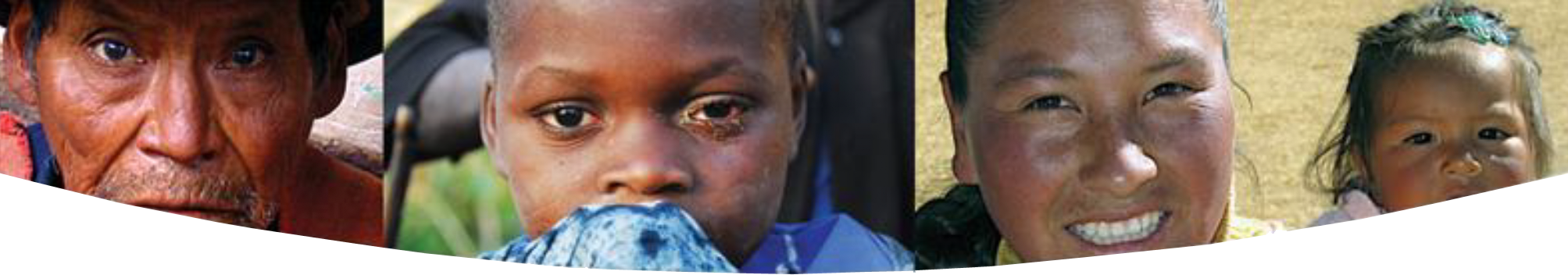 epic  HEART ADVENTURES
ENDING GLOBAL POVERTY BY 2040

This is no longer the “IMPOSSIBLE DREAM”:
THIS DREAM IS NOW OUR MISSION
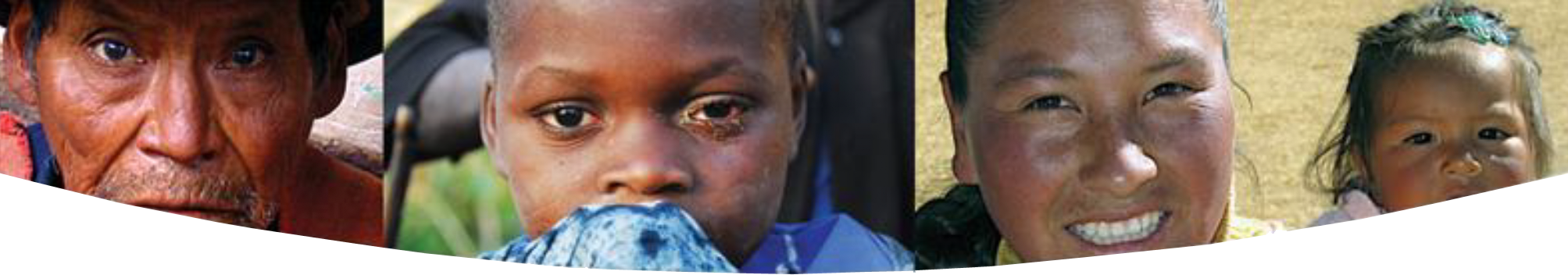 epic  HEART ADVENTURES
ENDING GLOBAL POVERTY BY 2040
“I have no regrets because I know 
I did my best - all I could do.” 
 – Midori Ito
“I feel incredibly blessed to know who I Am and what 
My Mission is in this Life… So returning to John Lennon… 
“We Hope You’ll Join Us!”  – Carrie Grow
epic HEART ADVENTURES isDedicated to Stew and Sarah Grow
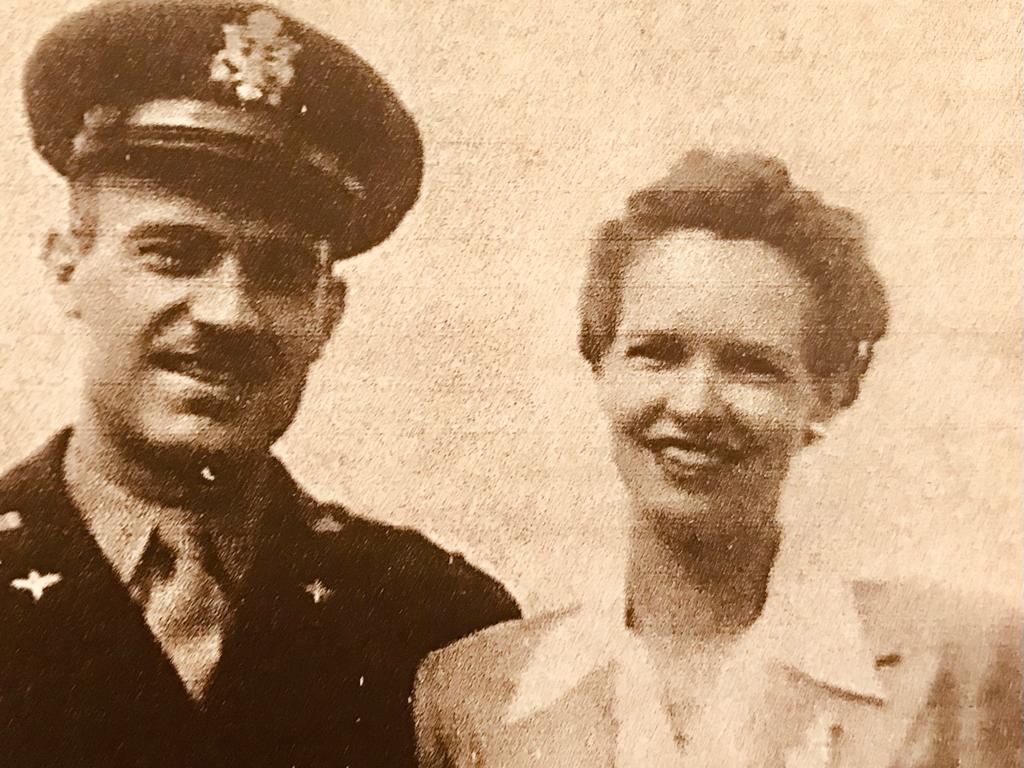 “Enter to Learn, Go Forth to Serve!”
This motto for Brigham Young University was submitted by Stew and Sarah Grow, Carrie Grow’s parents.
Carrie has added her own version of this motto:“Study, Learn, Pray Always…Serve Gratfully, Work Hard,Play Hard.”